PŘÍRODNÍ POLYMERYDeriváty kyselin - přírodní pryskyřice, vysýchavé oleje, šelak
RNDr. Ladislav Pospíšil, CSc.
UČO:29716
18.09.2022
PŘÍRODNÍ POLYMERY PŘF MU  2 2022
1
Časový plán
18.09.2022
2
PŘÍRODNÍ POLYMERY PŘF MU  2 2022
Produkty
Přírodní produkty 
Obnovitelné zdroje
NEOBNOVITELNÉ ZDROJE
Modifikované přírodní produkty
Syntetické produkty
Proč zařazujeme i oleje?
Radikálovými reakcemi z některých z nich totiž vznikají  POLYMERY
18.09.2022
PŘÍRODNÍ POLYMERY PŘF MU  2 2022
3
Tuky
Živočišné tuky (máslo, sádlo, lůj)
Rostlinné tuky (oleje)
Glyceridy
Vyšší mastné kyseliny (> 10 C)
Nasycené
Nenasycené
Jedna dvojná vazba
Více dvojných vazeb
Izolované
Konjugované
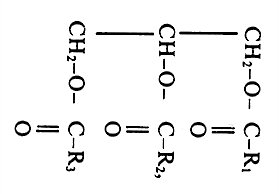 18.09.2022
PŘÍRODNÍ POLYMERY PŘF MU  2 2022
4
OLEJE
Olej je kapalina tvořená molekulami, které obsahují hydrofobní uhlovodíkové řetězce. Proto se oleje nerozpouští ve vodě. Mají také menší hustotu než voda.
Potravinářské, jedlé oleje jsou rostlinné kapalné triacylglyceroly. Mohou mít jednu nebo více nenasycených vazeb. Čím více je dvojných vazeb v řetězci, tím je olej tekutější.
Technické oleje jsou nejčastěji založeny na použití
minerálních olejů, tedy směsí uhlovodíků získaných z ropy, nebo silikonových olejů, vyráběných synteticky, u kterých místo uhlíkových řetězců jsou použity řetězce na bázi křemíku.
18.09.2022
PŘÍRODNÍ POLYMERY PŘF MU  2 2022
5
Glyceridy vyšších nenasycených mastných kyselin
Jak v praxi charakterizujeme nenasycenost vyšších mastných kyselin 
Jodové číslo - stanovení podle Hanuše
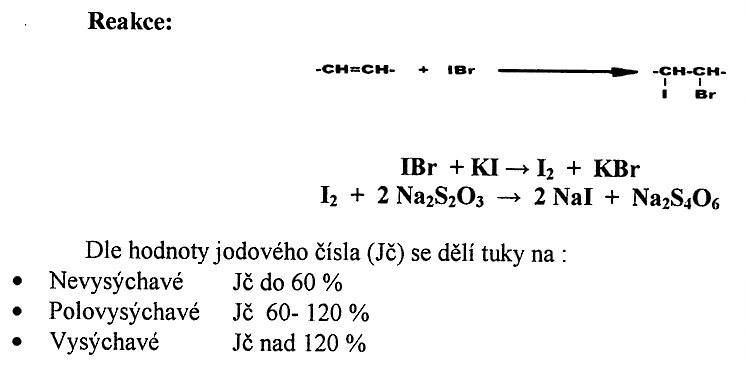 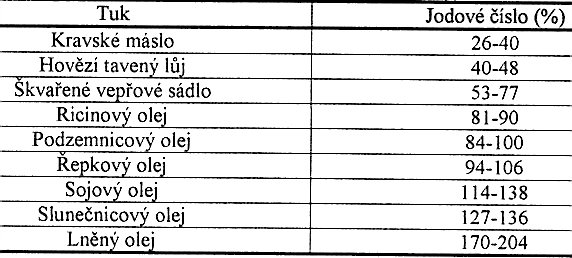 18.09.2022
PŘÍRODNÍ POLYMERY PŘF MU  2 2022
6
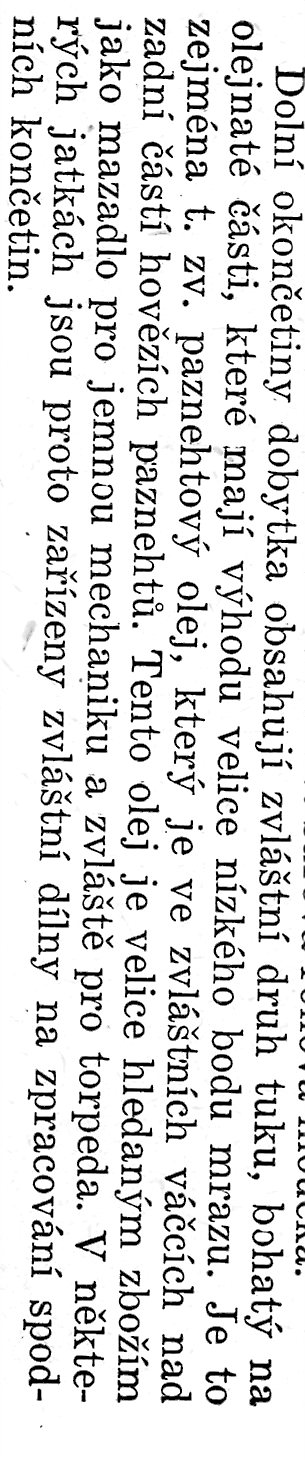 PAZNEHTOVÝ OLEJ -  jen pro zajímavost
18.09.2022
PŘÍRODNÍ POLYMERY PŘF MU  2 2022
7
Trochu norem na úvod
(588756) ČSN EN ISO 660 
Živočišné a rostlinné tuky a oleje - Stanovení čísla kyselosti a kyselosti
Část nebo celá norma je v angličtině.
Účinnost: 12/2009
(588761) ČSN EN ISO 3961 
Živočišné a rostlinné tuky a oleje - Stanovení jodového čísla
 Část nebo celá norma je v angličtině.
Účinnost: 05/2012
(588763) ČSN 58 8763 
Živočišné a rostlinné tuky a oleje. Stanovení čísla zmýdelnění
Norma je v češtině.
Účinnost: 01/1995
18.09.2022
PŘÍRODNÍ POLYMERY PŘF MU  2 2022
8
Jodové číslo 
je definováno jako množství (%) halogenu přepočítaného na jód, které může zkoumaný vzorek vázat za podmínek metody. Jodové číslo (JČ) charakterizuje obsah nenasycených mastných kyselin. Lze ho proto použít pro zjištění původu a kvality tuku. Jodové číslo může sloužit ke zjištění původů sádla (např. střevní sádlo) a při podezření, že v sádlu či loji jsou přimíchány jiné tuky, nebo že došlo k oxidaci. Jodové číslo je měřítkem obsahu dvojných vazeb ve vzorku. Oleje, které mají JČ nad 150 se řadí mezi vysychavé, oleje s JČ od 100 do 150 jsou polovysychavé a oleje s JČ pod 100 jsou nevysychavé.
Jodové číslo se stanovuje metodou Hanušovou (s jódmonobromidem) či Wijasovou (s jodmonochloridem).
18.09.2022
PŘÍRODNÍ POLYMERY PŘF MU  2 2022
9
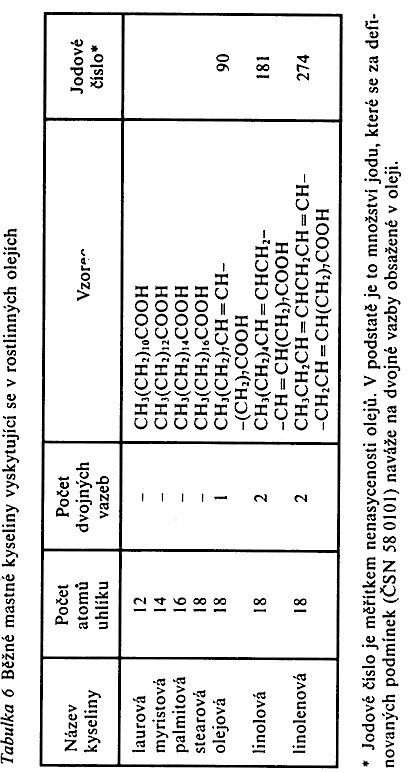 Mastné kyseliny, které nás budou zajímat a proč?
CHYBA! MÁ BÝT 3
18.09.2022
PŘÍRODNÍ POLYMERY PŘF MU  2 2022
10
Mastné kyseliny -  zdroje a technologie výroby
Olejnatá semena bylin
TECHNOLOGIE
LISOVÁNÍ ZA STUDENA (obdoba tzv. panenského olivového oleje)
Lisování za tepla (obdoba olivového oleje pro vaření)
Extrakce uhlovodíky (obdoba olivového oleje pro mýdla a kosmetiku )
ODPADY, tzv. POKRUTINY > KRMIVO
18.09.2022
PŘÍRODNÍ POLYMERY PŘF MU  2 2022
11
FERMEŽ:  UPRAVENÝ LNĚNÝ OLEJ
FERMEŽ nastavovaná: obsahuje i jiné oleje než jen lněný
CHEMICKÁ PODSTATA ÚPRAVY:
Vznik –OOH skupin na dvojných vazbách nenasycených vyšších mastných kyselin
FERMEŽ napouštěcí: zředěno těkavými rozpouštědly pro snížení viskozity > lepší průnik do napouštěného předmětu, tato pak vytěkají
FERMEŽ litografická: zvýšená viskozita delším vařením
18.09.2022
PŘÍRODNÍ POLYMERY PŘF MU  2 2022
12
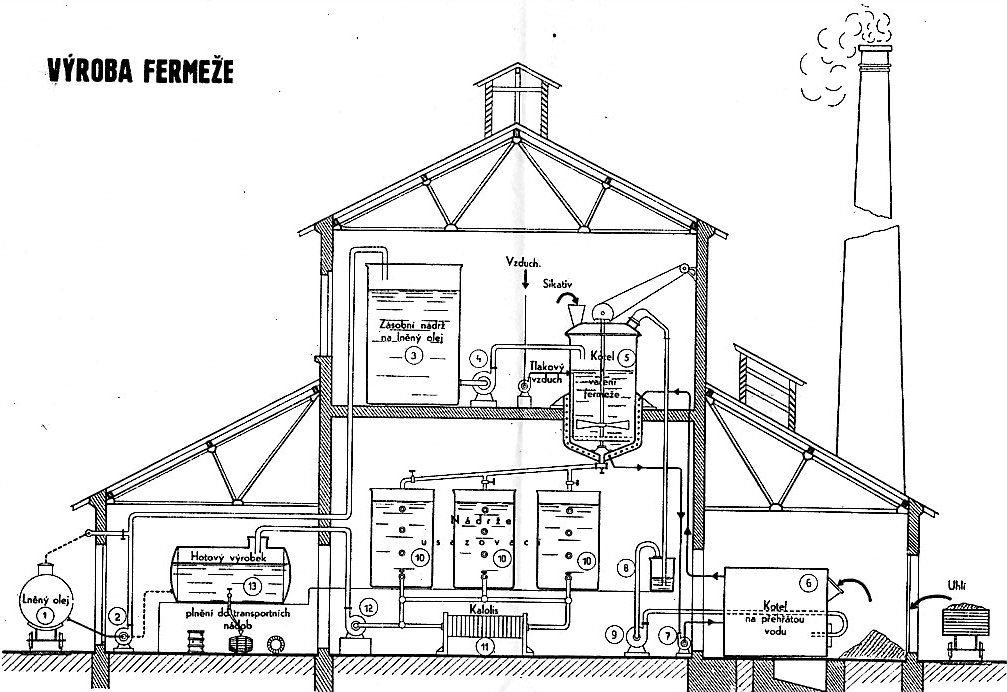 FERMEŽ:  UPRAVENÝ LNĚNÝ OLEJ
18.09.2022
PŘÍRODNÍ POLYMERY PŘF MU  2 2022
13
FERMEŽ - z čeho prý pochází tento název?
PRÝ je to z francouzského slova FERMER = uzavřít, protože to uzavíralo póry ve dřevě proti hnilobě.
18.09.2022
PŘÍRODNÍ POLYMERY PŘF MU  2 2022
14
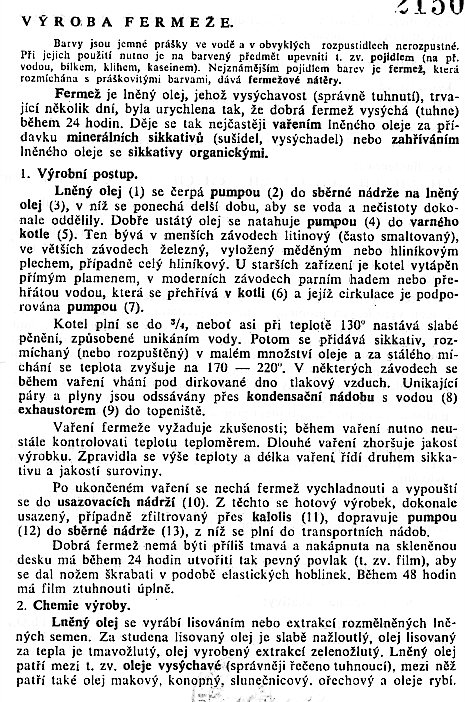 18.09.2022
PŘÍRODNÍ POLYMERY PŘF MU  2 2022
15
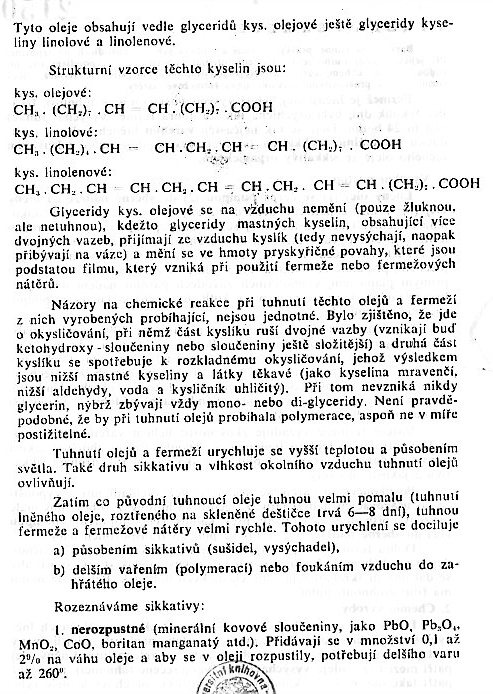 18.09.2022
PŘÍRODNÍ POLYMERY PŘF MU  2 2022
16
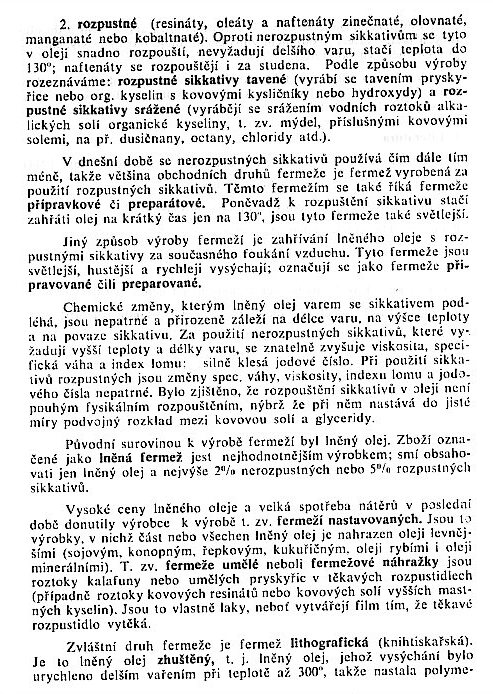 18.09.2022
PŘÍRODNÍ POLYMERY PŘF MU  2 2022
17
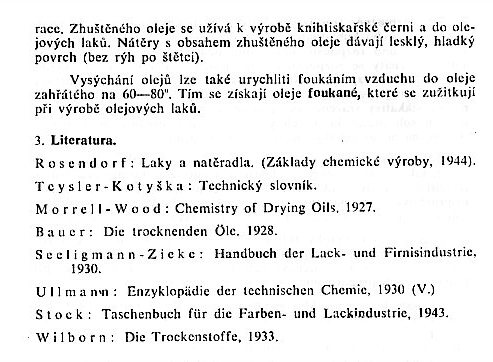 TOT JE STARÁ LITERATURA, ALE STÁLE PLATNÁ
18.09.2022
PŘÍRODNÍ POLYMERY PŘF MU  2 2022
18
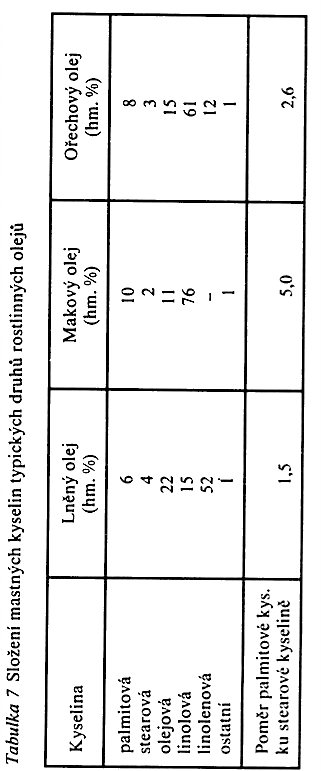 Oleje, které nás budou zajímata jejich složení
Jsou to oleje používané pro olejové bravy a jsou tzv. VYSÝCHAVÉ OLEJE
18.09.2022
PŘÍRODNÍ POLYMERY PŘF MU  2 2022
19
Co to je VYSÝCHÁNÍ OLEJE
NEJEDNÁ SE O VYSÝCHÁNÍ V KLASICKÉM SLOVA SMYSLU, tj.  O VYTĚKÁNÍ ROZPOUŠTĚDLA!
Jedná se o mnohastupňovou radikálovou reakci, kde napřed vzniká struktura s -OOH, která pak může ale iniciovat rozpadem sesíťování a tím hmotnost zase klesá
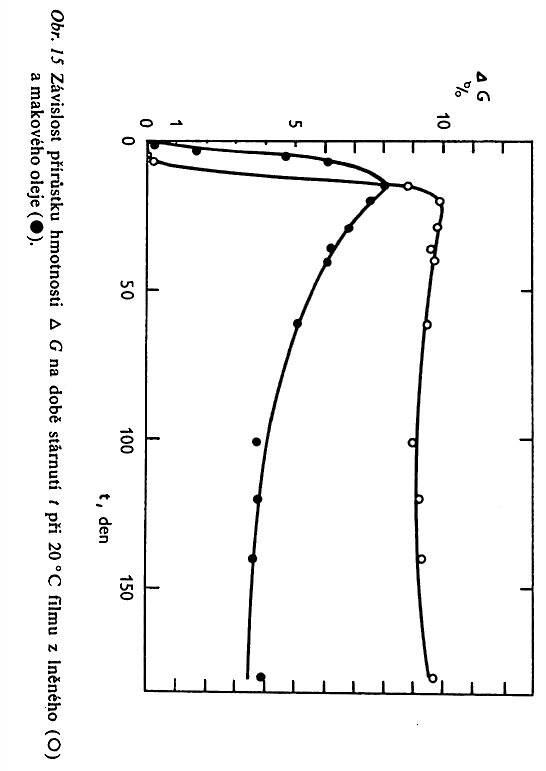 D G je zde změna HMOTNOSTI,  nikoli změna VOLNÉ ENTHALPIE!
18.09.2022
PŘÍRODNÍ POLYMERY PŘF MU  2 2022
20
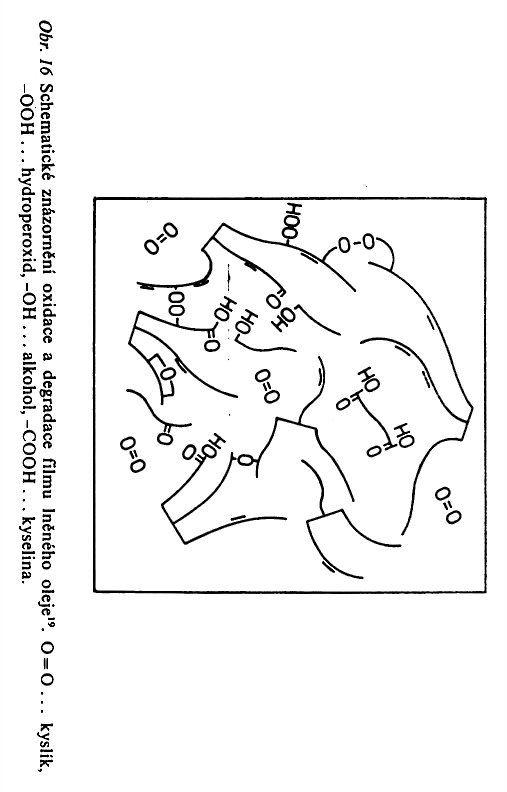 Co to je VYSÝCHÁNÍ OLEJEsprávněji  TUHNOUCÍ
V PŘÍPADĚ ZÁJMU TO MŮŽEME „ROZPITVAT“ V PŘÍŠTÍ PŘEDNÁŠCE
18.09.2022
PŘÍRODNÍ POLYMERY PŘF MU  2 2022
21
Převzato z přednášky ing. TULKY (2018)
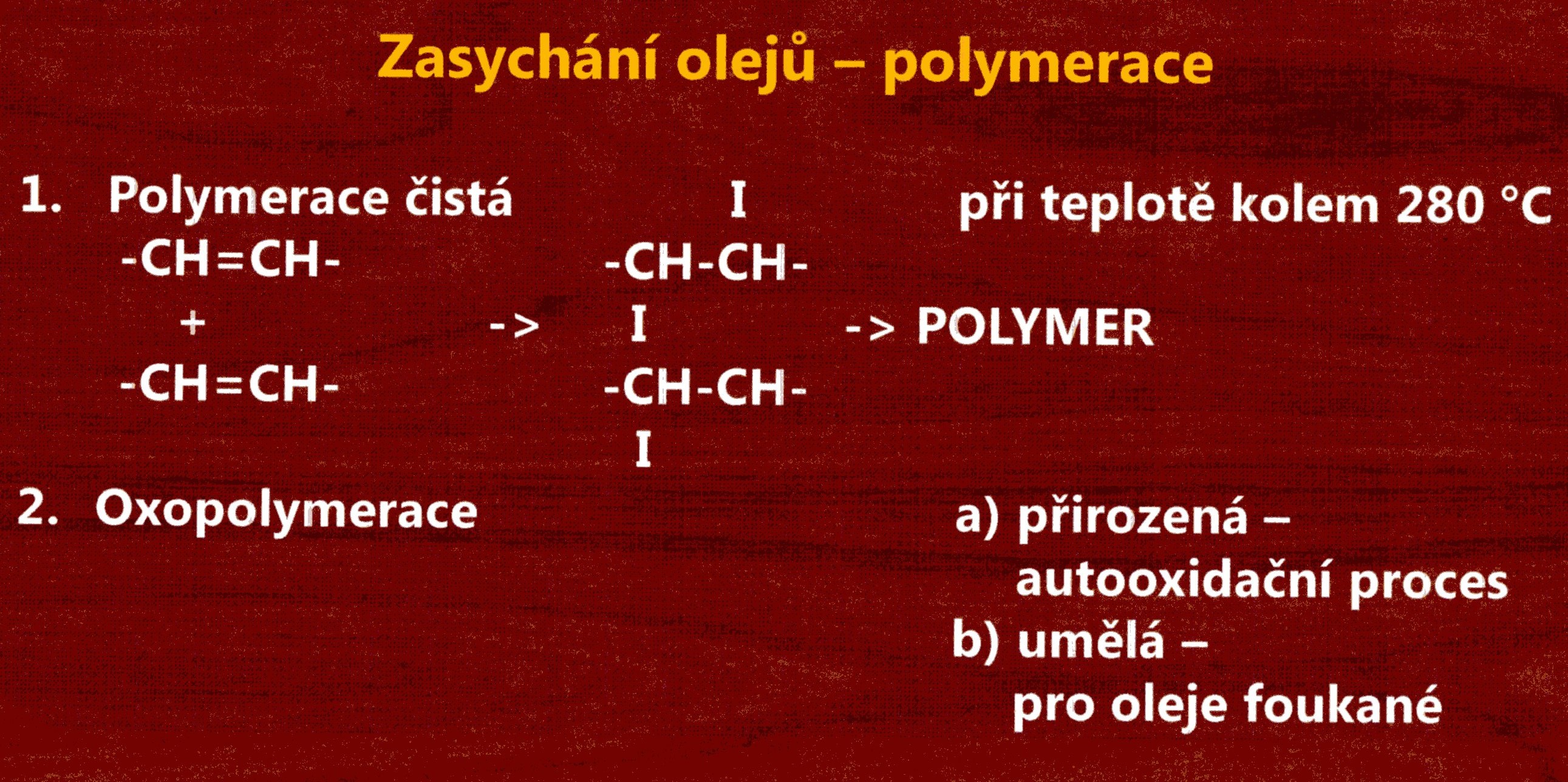 18.09.2022
PŘÍRODNÍ POLYMERY PŘF MU  2 2022
22
Převzato z přednášky ing. TULKY (2018)
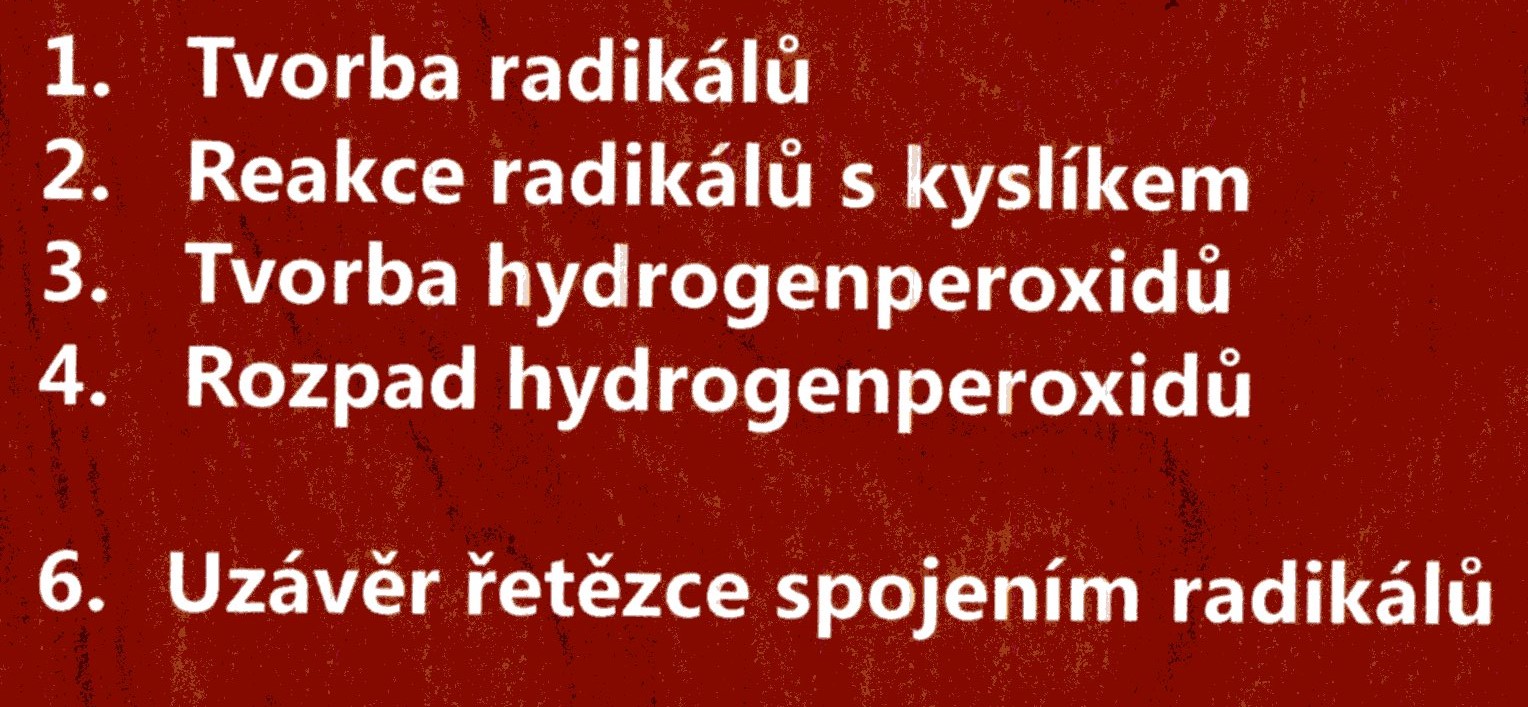 18.09.2022
PŘÍRODNÍ POLYMERY PŘF MU  2 2022
23
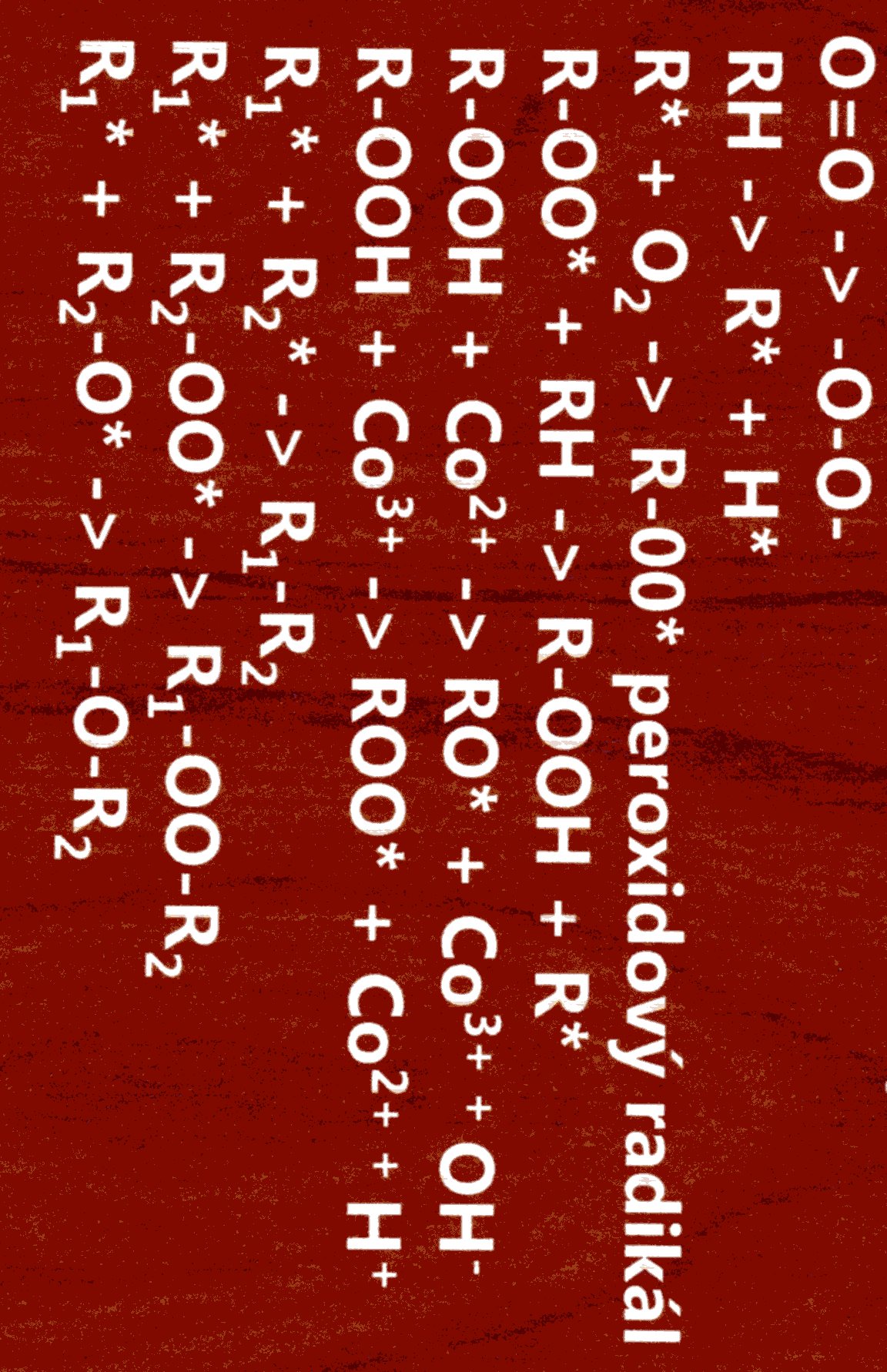 Převzato z přednášky ing. TULKY (2018)
18.09.2022
PŘÍRODNÍ POLYMERY PŘF MU  2 2022
24
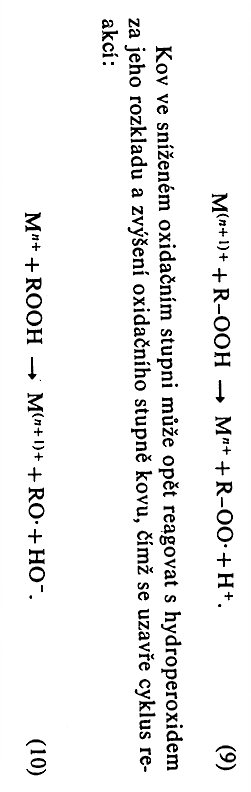 Jak URYCHLIT VYSÝCHÁNÍ OLEJE?
Kovy přechodné valence, např. Fe3+ , Co2+ , Mn2+ , Pb+2
Tzv. SIKATIVY
18.09.2022
PŘÍRODNÍ POLYMERY PŘF MU  2 2022
25
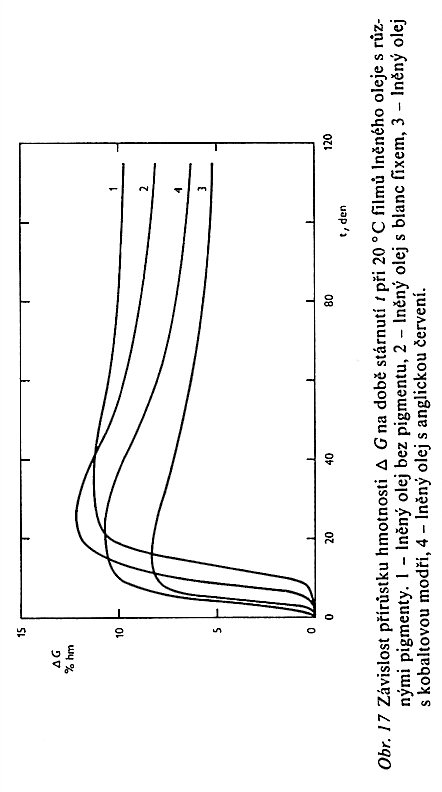 Data z literatury
Železité červeně jsou kysličníky železa s odstíny červenohnědými
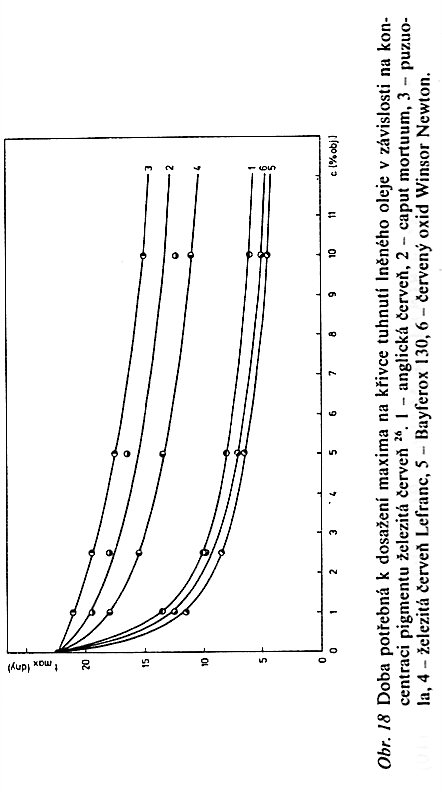 www.precheza.cz
Pigmenty FEPREN
18.09.2022
PŘÍRODNÍ POLYMERY PŘF MU  2 2022
26
Jak naopak vysýchání zpomalit a případně ochránit vyschnutý film před degradací?
UV stabilizátory – proti degradaci světlem
HALS,
UV absorbéry,
Zhášeče excitovaných stavů
………..
Inhibitory radikálových reakcí proti „vysýchání“
18.09.2022
PŘÍRODNÍ POLYMERY PŘF MU  2 2022
27
Mladý a vzdělaný chemik & vysýchavé oleje
Organické pigmenty a „vysýchání“
Vliv sikativů u organických pigmentů
Ochrana olejomaleb proti UV záření
Ochrana olejomaleb proti umělým zdrojům světla s různým spektrálním rozložením záření
……………….
18.09.2022
PŘÍRODNÍ POLYMERY PŘF MU  2 2022
28
Přírodní PRYSKYŘICE (eng. Resins)
Získávají se jako výron z poraněných rostlin, hlavně jehličnatých dřevin
Směsi převážně terpenoidních sloučenin (výjimkou je šelak) a silic
Viskózní kapaliny, nazývané též BALZÁMY (ty směsi)
ROZDĚLENÍ na pryskyřice a silice > destilace > pevná látka + kapalina
18.09.2022
PŘÍRODNÍ POLYMERY PŘF MU  2 2022
29
Přírodní PRYSKYŘICE  eng. Natural Resins
Výron 
(eng. Discharge, Bleeding)


terpenoidní sloučeniny          silice
pevná látka 				kapalina
(PRYSKYŘICE)                     kapalina
 eng. Resin
eng. essential/
ethereal oil
18.09.2022
PŘÍRODNÍ POLYMERY PŘF MU  2 2022
30
Přírodní PRYSKYŘICE – HISTORIE   eng. Natural Resins
KADIDLOVNÍK
18.09.2022
PŘÍRODNÍ POLYMERY PŘF MU  2 2022
31
PRYSKYŘICE versus SILICE
PRYSKYŘICE jsou látky oligomerní, viskózní, málo těkavé
Silice jsou těkavé, ve vodě nerozpustné, olejovité látky nebo směsi látek, často jsou vonné a mají palčivou chuť. Jsou velmi těkavé i při nízkých teplotách.
V obou přídech se jedná o TERPENOIDY
18.09.2022
PŘÍRODNÍ POLYMERY PŘF MU  2 2022
32
Šelak (eng. Shellac)
Produkt živočišný > hmyzí sekret
Neobsahuje terpenové kyseliny, ale vyšší polyhydroxykyseliny, hlavně (až 50 % hmot.) aleuritové kyseliny a její oligomery
HOCH2(CH2)5CH(OH)CH(OH)(CH2)7COOH
SILNĚ POLÁRNÍ > rozpustnost v alkoholu (EtOH i jiné) a glykolech
Nerozpustný ve vodě, ale za horka v alkalických roztocích > pojivo tuší
18.09.2022
PŘÍRODNÍ POLYMERY PŘF MU  2 2022
33
Šelak (eng. Shellac)
18.09.2022
PŘÍRODNÍ POLYMERY PŘF MU  2 2022
34
Šelak (eng. Shellac) - použití
HISTORICKÉ POUŽITÍ
GRAMOFONOVÉ DESKY, ještě před kopolymery vinylchloridu!
ALE PLNĚNO MLETOU BŘIDLICÍ!
SOUČASNÉ POUŽITÍ
Ve výrobě hudebních nástrojů se používá k ručnímu lakováni houslí a i na některé dřevěně dechové nástroje vyráběné ze světlého dřeva.
Povrchová úprava dřeva pomoci šelakově politury při restaurátorských pracích. Dřevo se jim lakuje, což mu dodává vynikající vzhled.
Leštění nábytku (v 18.–19. stoleti).
V potravinářském průmyslu s označením E904, např. na čokoládově dražé. Také na impregnaci povrchů ovoce a zeleniny pro zachováni čerstvosti.
18.09.2022
PŘÍRODNÍ POLYMERY PŘF MU  2 2022
35
Šelakové šupinky sa pred samotným použitím musia vyčistiť rozpustením v denaturovanom alkohole v pomere 1:2 (1 objemový diel šelaku na 2 objemové diely denaturovaného alkoholu).Týmto si vytvoríme základný roztok. Šelak nasypeme do denaturovaného alkoholu a necháme rozpustiť. Po niekoľkých dňoch, pričom z času na čas roztok premiešame, sa na spodku nádoby usadia nečistoty. Po rozpustení roztok pozorne prelejeme do pripravenej čistej , dobre uzavierateľnej, nádoby tak, aby sa tam nedostali usadené nečistoty a nerozpustiteľné kúsky. (Do nádoby, v ktorej nám zostali nečistoty prilejeme malé množstvo alkoholu, znova necháme pár dní odstáť – tento roztok môžeme použiť, po prefiltrovaní, na náter povrchu pred voskovaním, čím dosiahneme vyšší lesk po nanesení vosku.) Roztok následne zriedime pridaním troj- až štvornásobného množstva denaturovaného alkoholu. Na tzv. základovanie, t.j. vytvorenie základnej vrstvy politúry sa používa hustejší roztok, na leštenie redšia konzistencia. Niektoré zdroje uvádzajú práve opačné riešenie – základovanie s redším roztokom (menšie riziko vzniku vlniek na povrchu v dôsledku nerovnomerného nanesenia politúry), druhý základ s hustejším, leštenie znova s redšou politúrou. Znova necháme deň, dva odstáť v miestnosti, kde teplota neklesne pod 20°C a nepresiahne 30°C. Medzitým si pripravíme polírovaciu loptu, na ktorú budeme potrebovať buničinovú vatu alebo bavlnenú plsť, bavlnenú látku a ľanové plátno. Veľkosť lopty prispôsobíme veľkosti politúrovanej plochy, pri väčších plochách si vyrobíme loptu, ktorá sa nám bude dobre držať v dlani. Plsť alebo vatu vytvarujeme do guľovitého tvaru a položíme do stredu bavlnenej látky veľkosti vreckovky. Všetky štyri rohy bavlnenej látky uchopíme prstami jednej ruky, pevne obopneme tampón, aby nezostali záhyby a druhou rukou zatáčame tampón dovtedy, kým nie je pevne a hladko obopnutý. Tampón vložíme do stredu husto tkaného, ľanového plátna (môžeme použiť dobre prepranú, staršiu kuchynskú utierku alebo vystrihneme vhodný rozmer zo starej posteľnej plachty) a rovnakým spôsobom ju zatáčame tak, aby bol vložený tampón obopnutý a plocha, ktorou budeme leštiť zostala bez záhybov. Plochu polírovacej lopty vytvarujeme poklepaním po čistej suchej latke (prkénku), čím získa potrebný tvar a prispôsobíme ju dlani. Medzi jednotlivými fázami nanášania politúry uschovávame polírovaciu loptu v dobre uzatvárateľnej, sklenenej nádobe, aby nám politúra v tampóne nestvrdla.
18.09.2022
PŘÍRODNÍ POLYMERY PŘF MU  2 2022
36
Kopál
Kopál je recentní nebo subfosilní tvrdá pryskyřice některých jehličnanů, zejména z rodu Copaifera, ve středoamerických kulturách užívaná jako kadidlo a dříve také k výrobě laků. Kopál má medovou nebo jantarovou barvu a rozpouští se v éteru, v acetonu a v alkoholu. Dodnes se používá při restaurování obrazů a jako přísada do houslařských laků, protože dává tvrdý a lesklý povrch
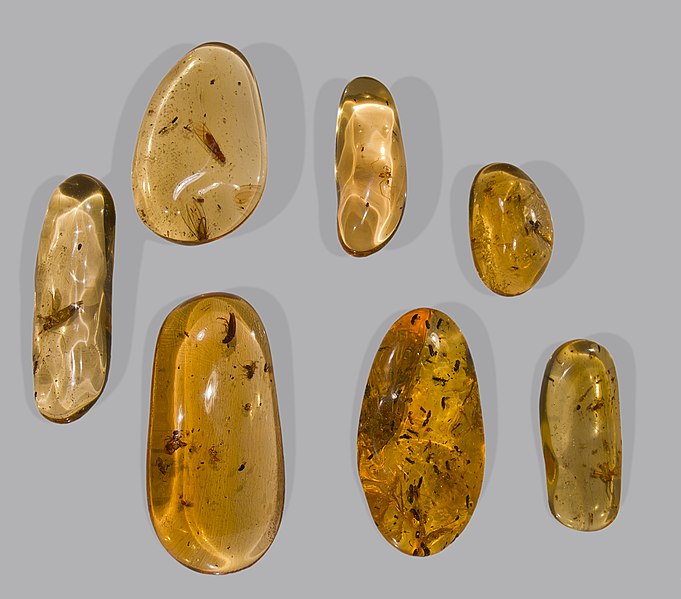 18.09.2022
PŘÍRODNÍ POLYMERY PŘF MU  2 2022
37
Kopál versus NOVOLAKY? NOVOLAK = syntetický kondenzát fenolu + formaldehydu
DOBŘE ROZPUSTNÉ V LIHU (ETANOL),
Lesklé a tvrdé nátěry,
Náhrada KOPÁLU v lihových lacích, nazývaných dříve „KOPÁLY“,
Někdy falšování kopálu v lihových lacích,
18.09.2022
PŘÍRODNÍ POLYMERY PŘF MU  2 2022
38
Izopren – základní jednotka TERPENOIDŮ
TERPENOIDY – HLAVNÍ SLOŽKY PRYSKYŘIC
18.09.2022
PŘÍRODNÍ POLYMERY PŘF MU  2 2022
39
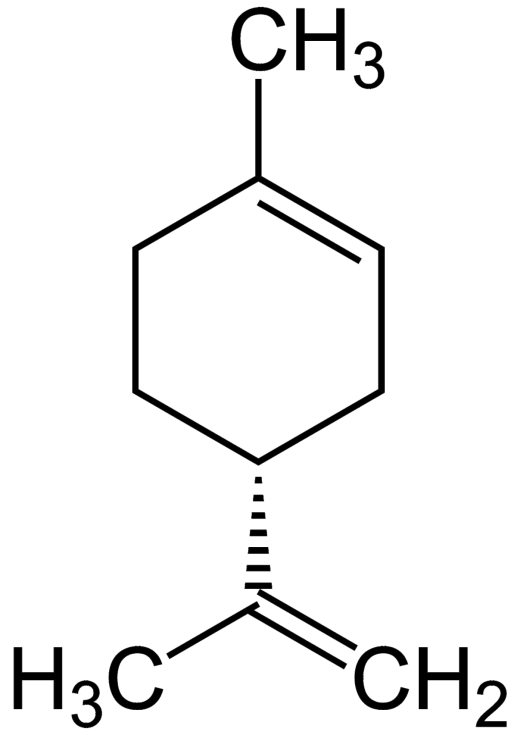 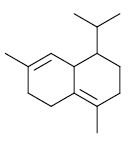 SESQUITERPEN
d KADILEN
MONOTERPEN
LIMOLEN
(v pomerančové kůře)
18.09.2022
PŘÍRODNÍ POLYMERY PŘF MU  2 2022
40
Nejdůležitější pryskyřice
18.09.2022
PŘÍRODNÍ POLYMERY PŘF MU  2 2022
41
PŘÍKLAD pryskyřice
Jehličnaté stromy > BOROVICE
> Terpentýnový balzám (VÝRON)
> DESTILACE  silice > TERPENTÝN > ředidlo fermežových a olejových barev
> DESTILAČNÍ ZBYTEK je pryskyřice > KALAFUNA
18.09.2022
PŘÍRODNÍ POLYMERY PŘF MU  2 2022
42
KALAFUNA
Za normální teploty tvrdá a křehká
Měkne při cca. 70 °C
Taje při cca. 120 °C
Rozpustná v alkoholech, esterech, aromátech, chlorovaných rozpouštědlech, ketonech, terpentýnu
Obsahuje převážně kyselinu abietovou > oxidace, křehnutí, omezení rozpustnosti
Rozpouští se v alkáliích > PRYSKYŘIČNÁ MÝDLA
Kobaltnatá sůl > SIKATIVUM
Měďnatá sůl > pigment & SIKATIVUM
Tavná lepidla
Odštětinování (depilace štětin) vepřů
Pájení > rozrušuje vrstvy oxidů
18.09.2022
PŘÍRODNÍ POLYMERY PŘF MU  2 2022
43
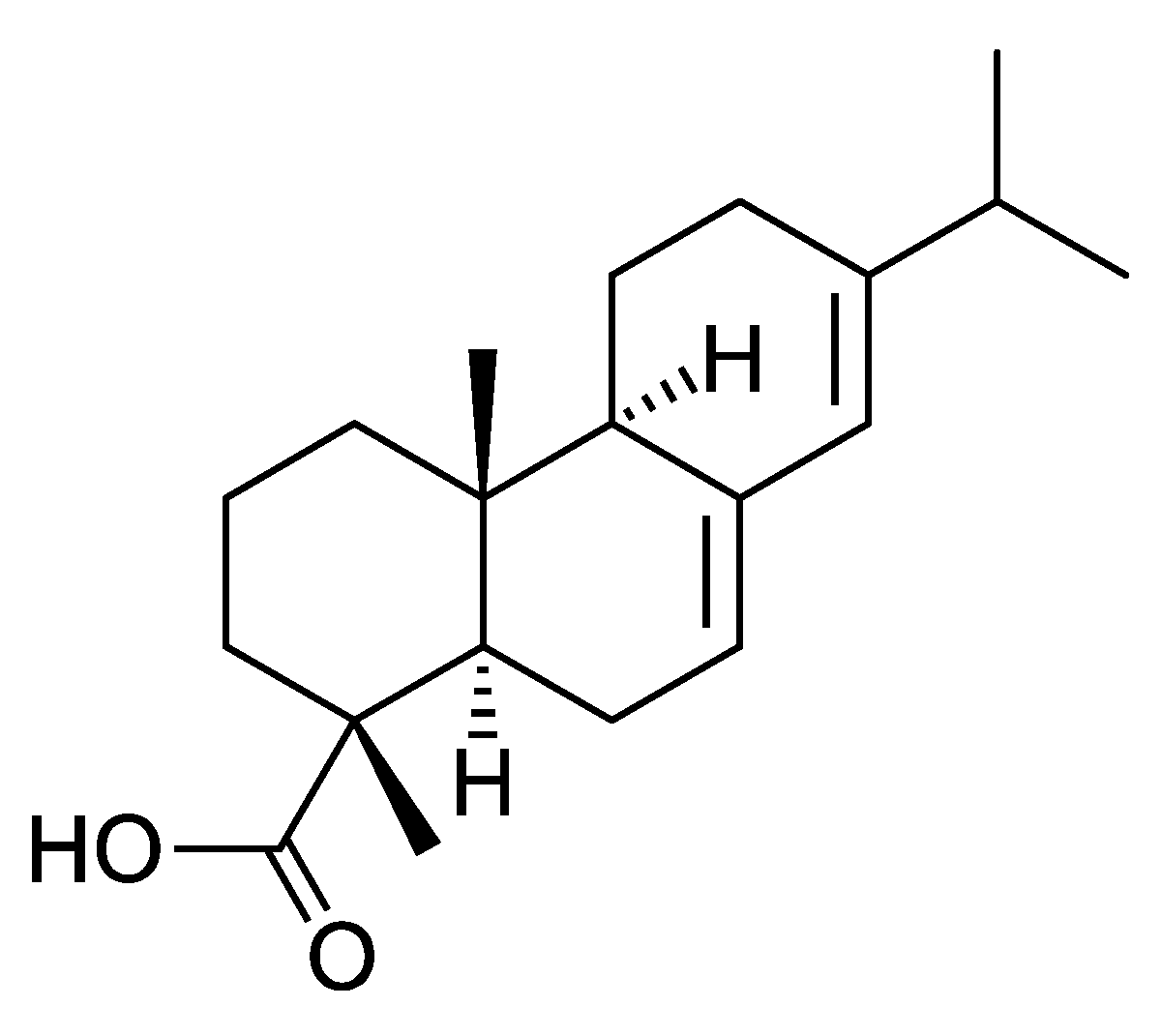 DITERPEN
Kyselina abietová
KALAFUNA může být z různých jehličnatých stromů (smrk, borovice, jedle, …). Nečastěji je ale z borovice.
18.09.2022
PŘÍRODNÍ POLYMERY PŘF MU  2 2022
44
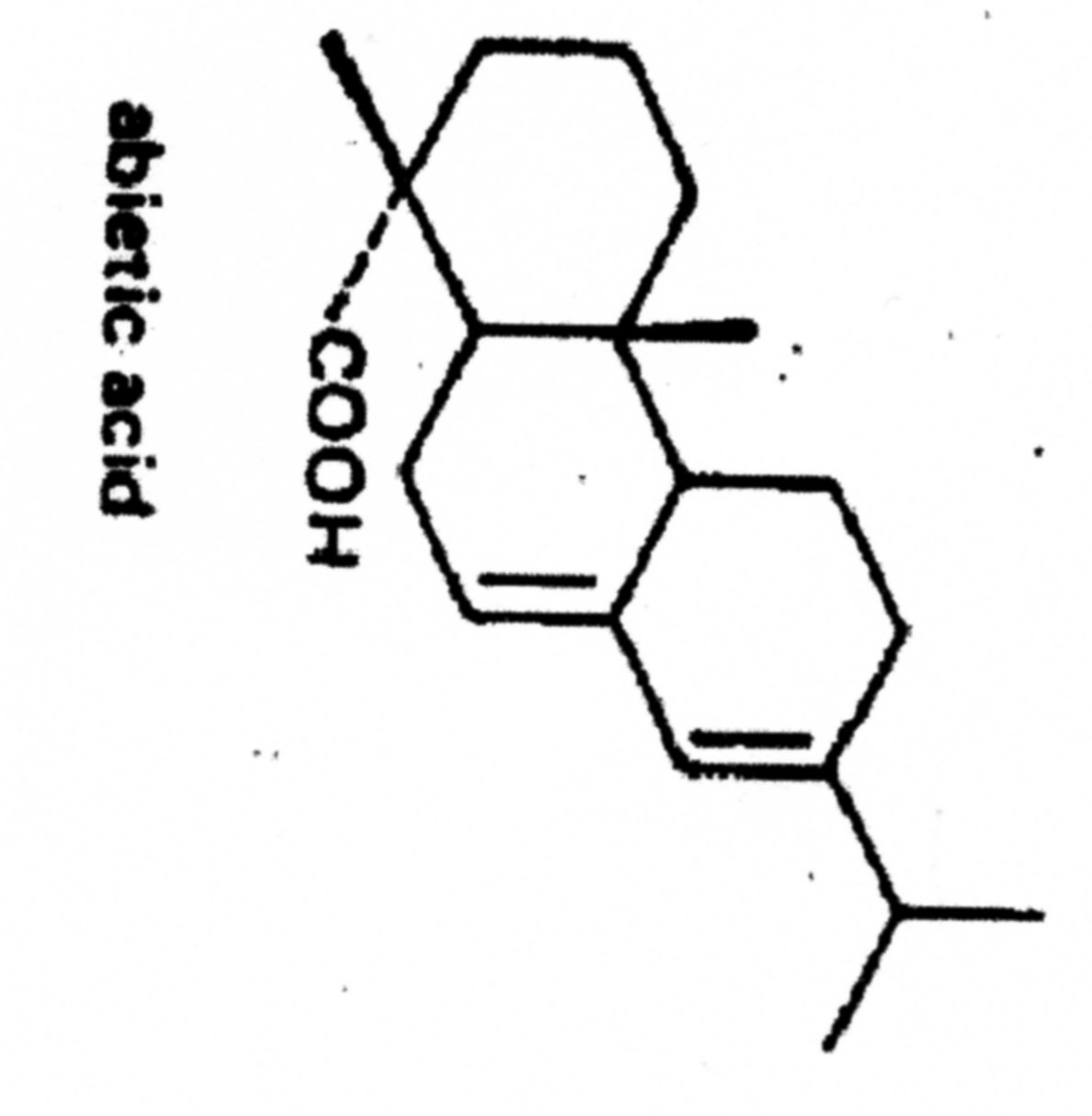 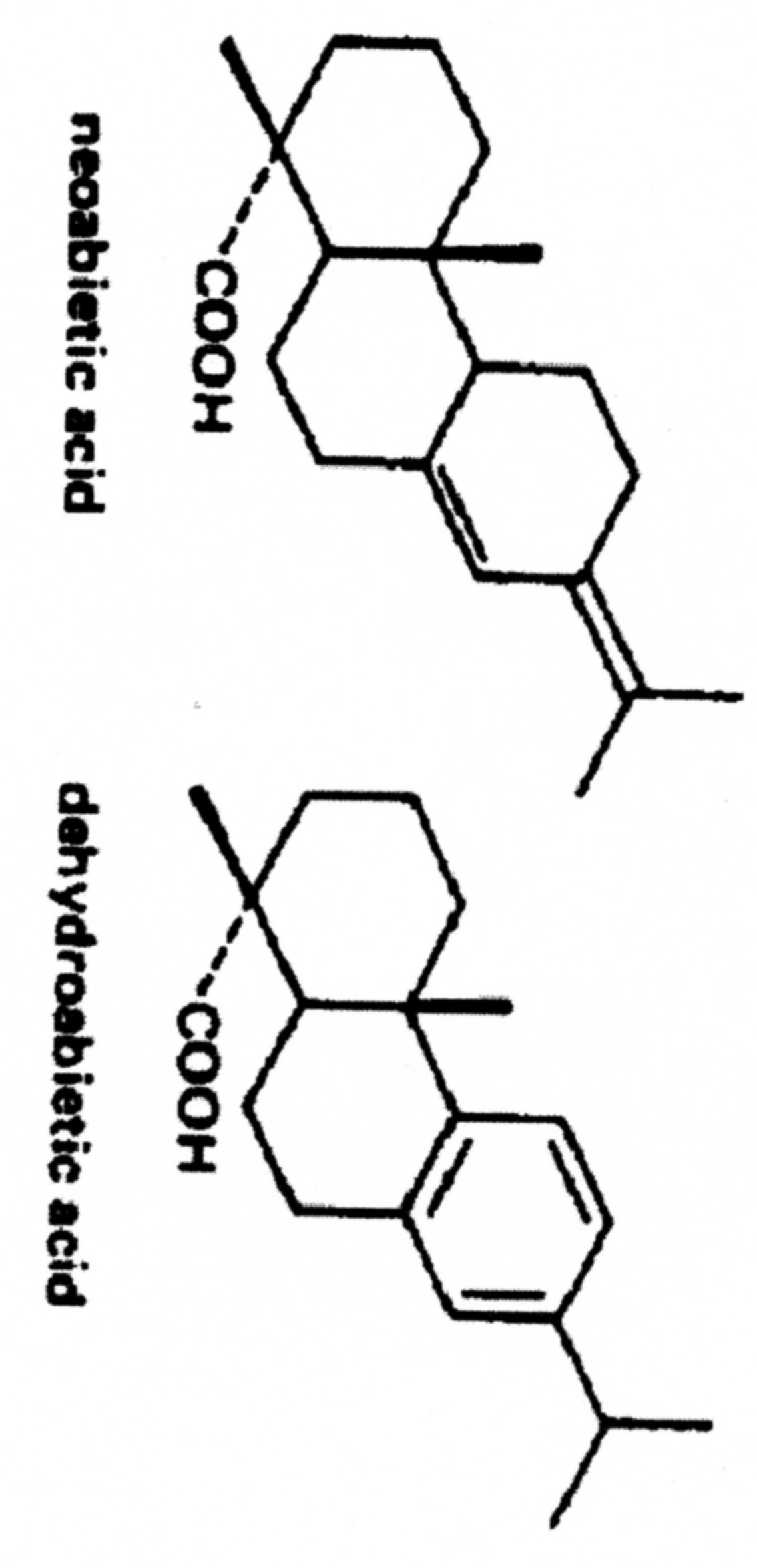 18.09.2022
PŘÍRODNÍ POLYMERY PŘF MU  2 2022
45
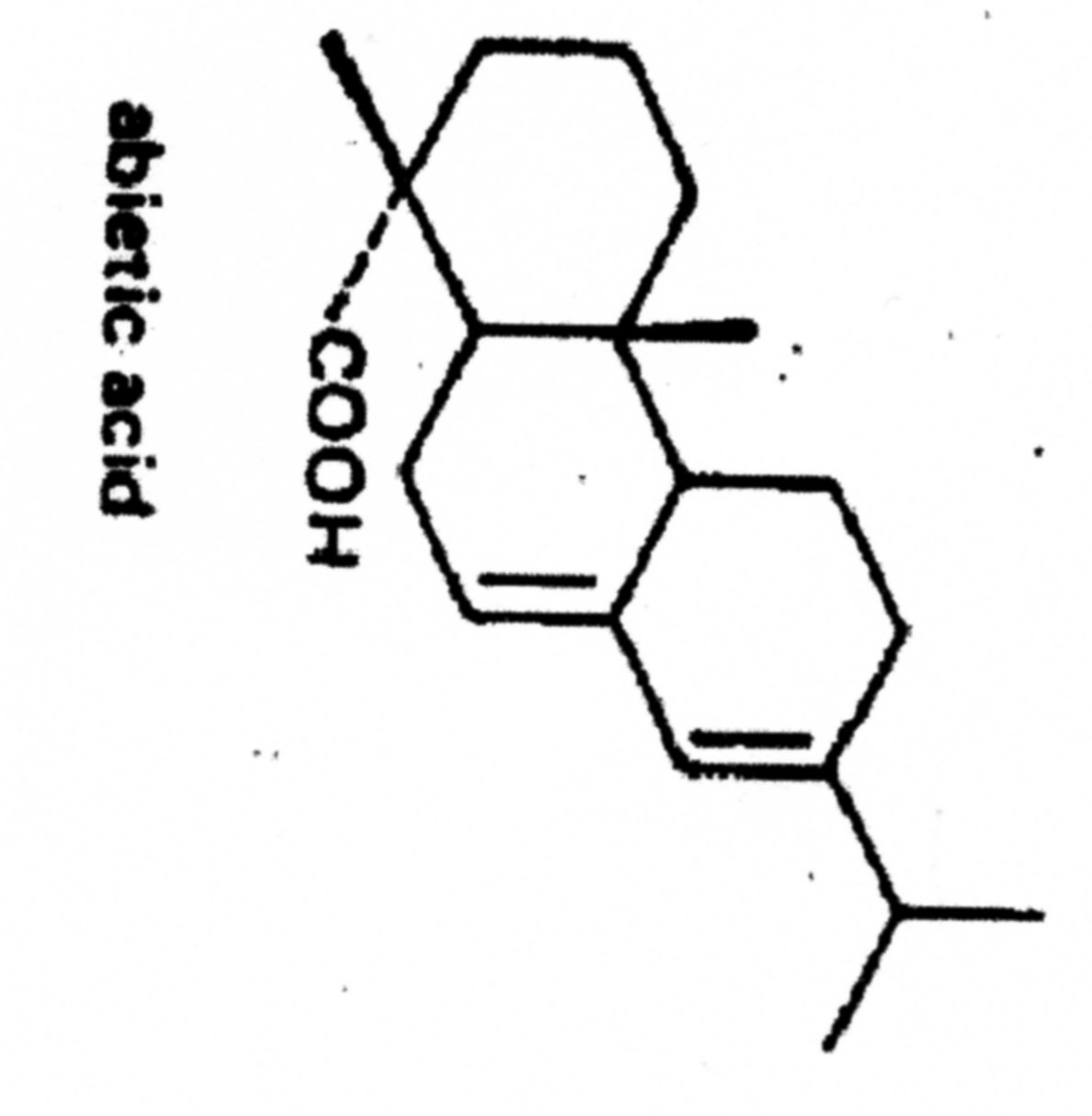 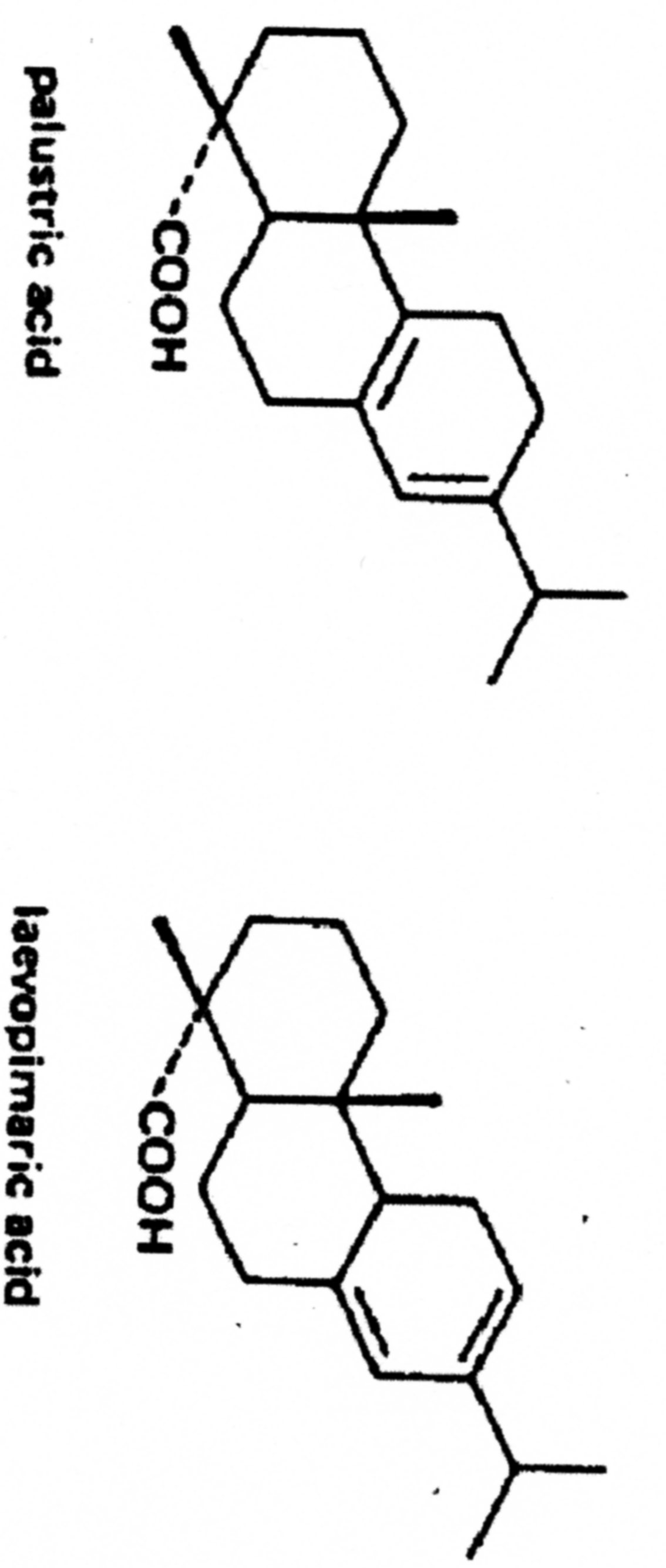 18.09.2022
PŘÍRODNÍ POLYMERY PŘF MU  2 2022
46
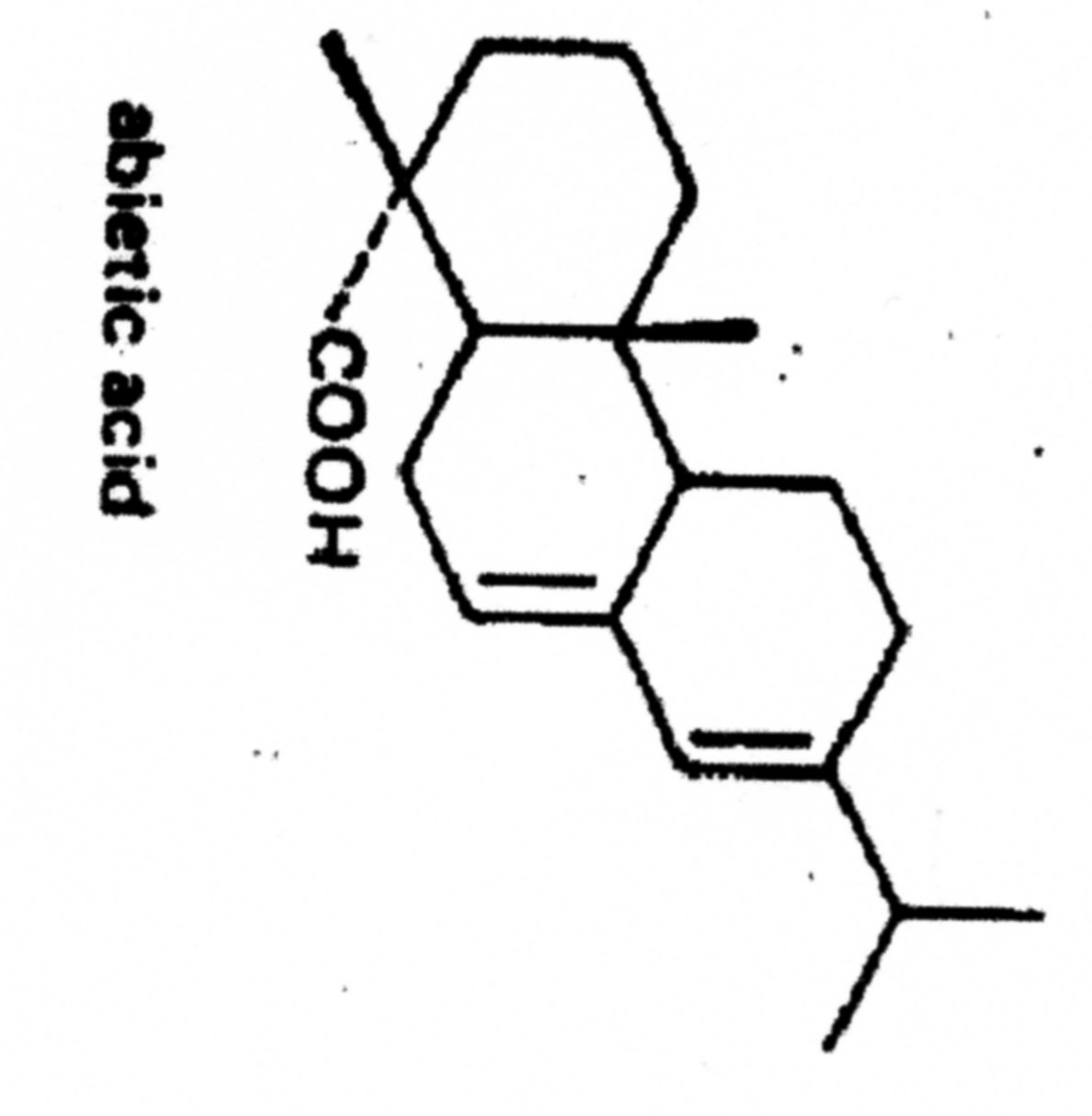 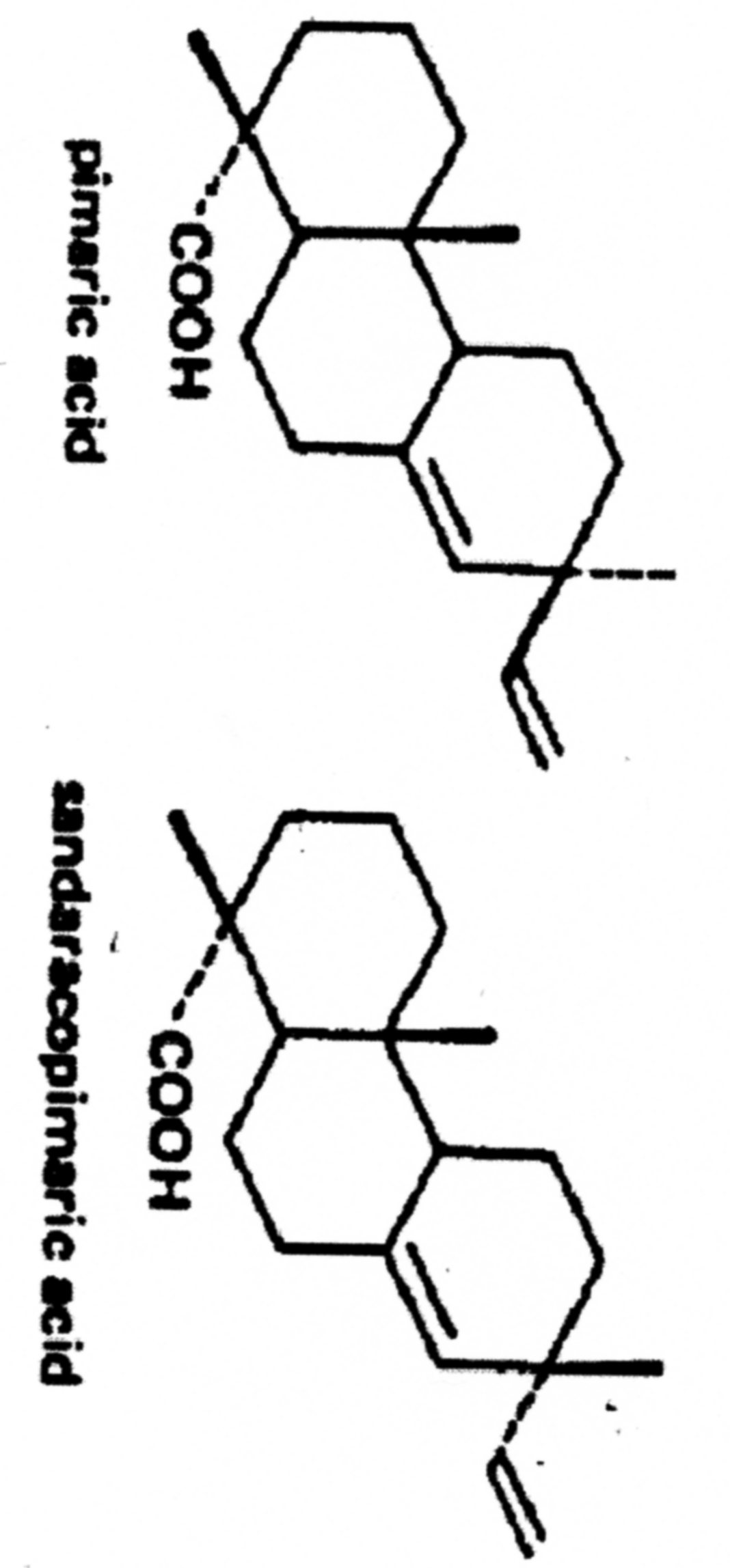 18.09.2022
PŘÍRODNÍ POLYMERY PŘF MU  2 2022
47
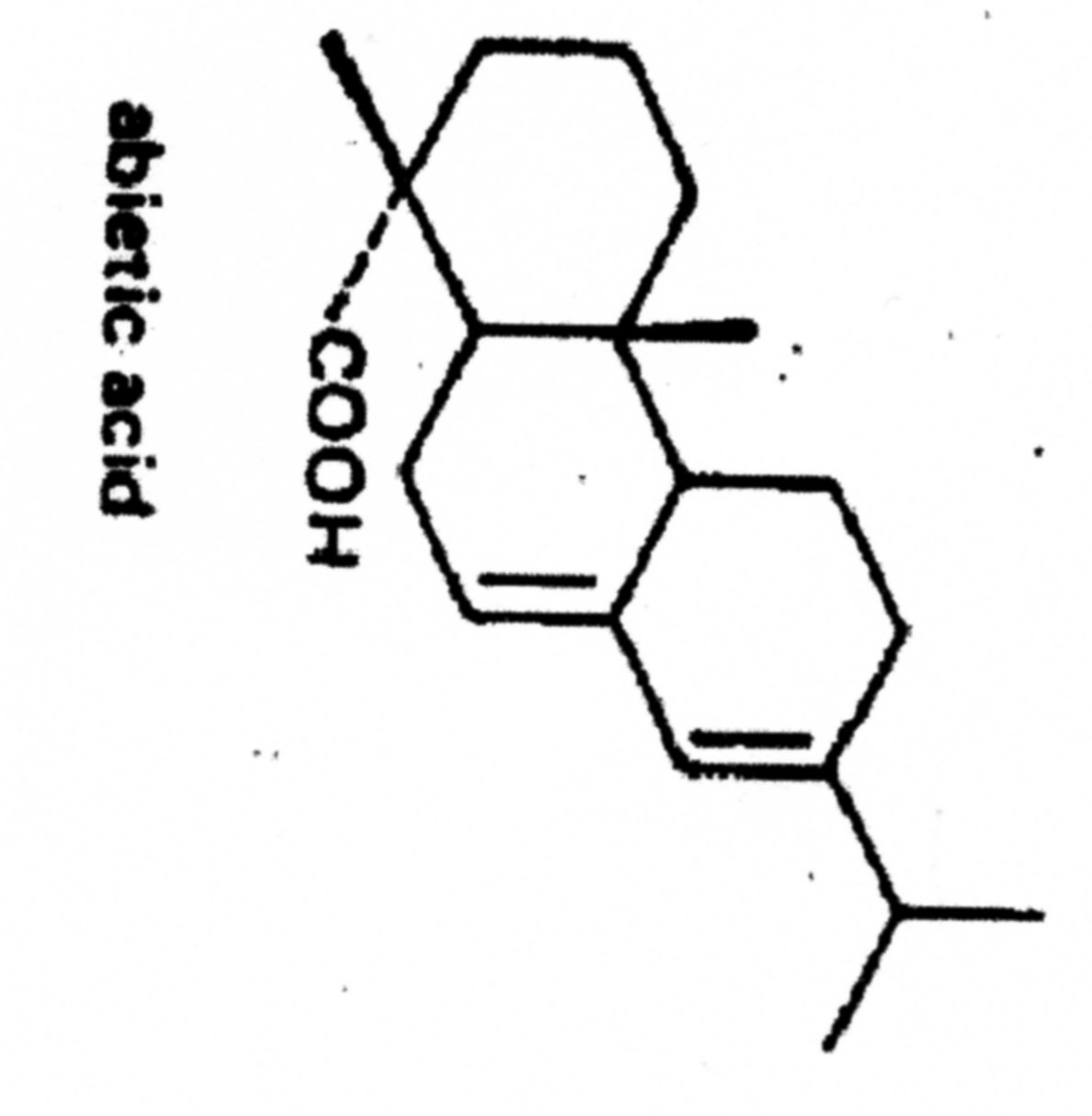 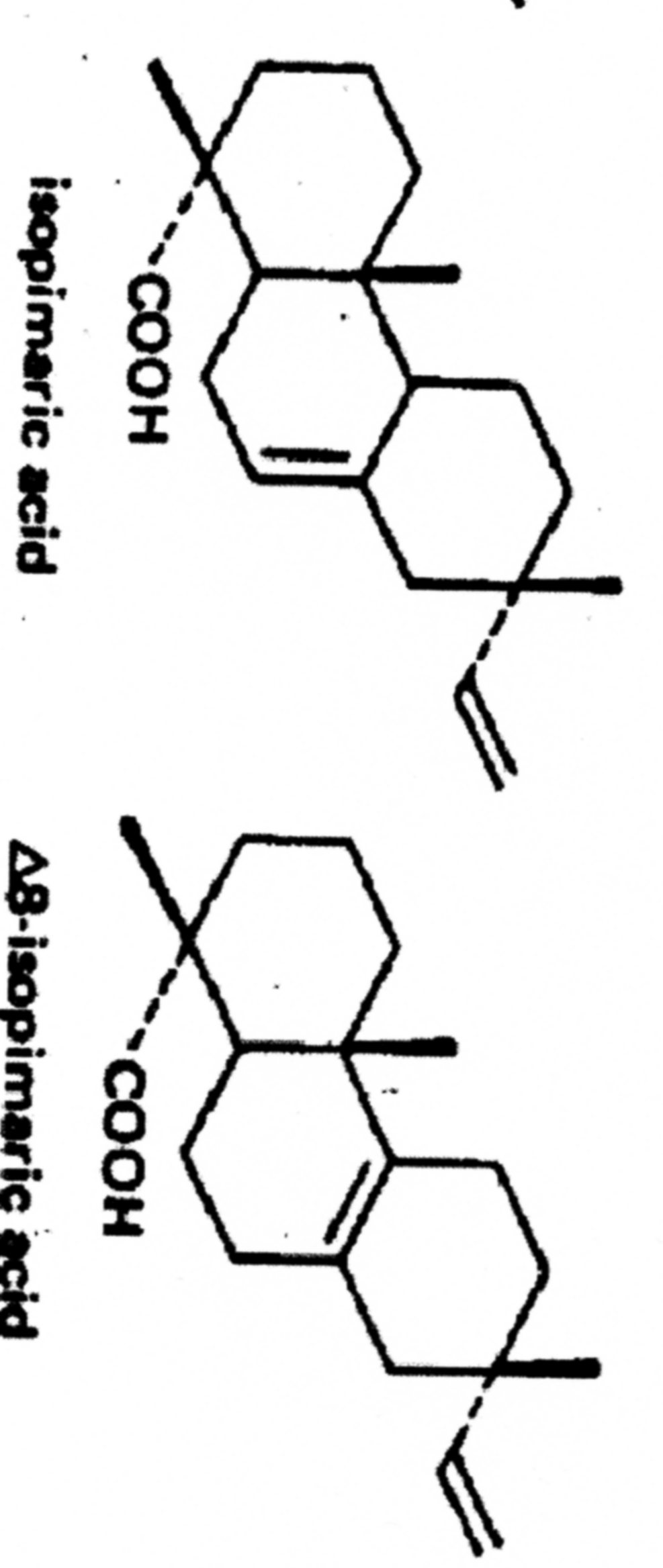 18.09.2022
PŘÍRODNÍ POLYMERY PŘF MU  2 2022
48
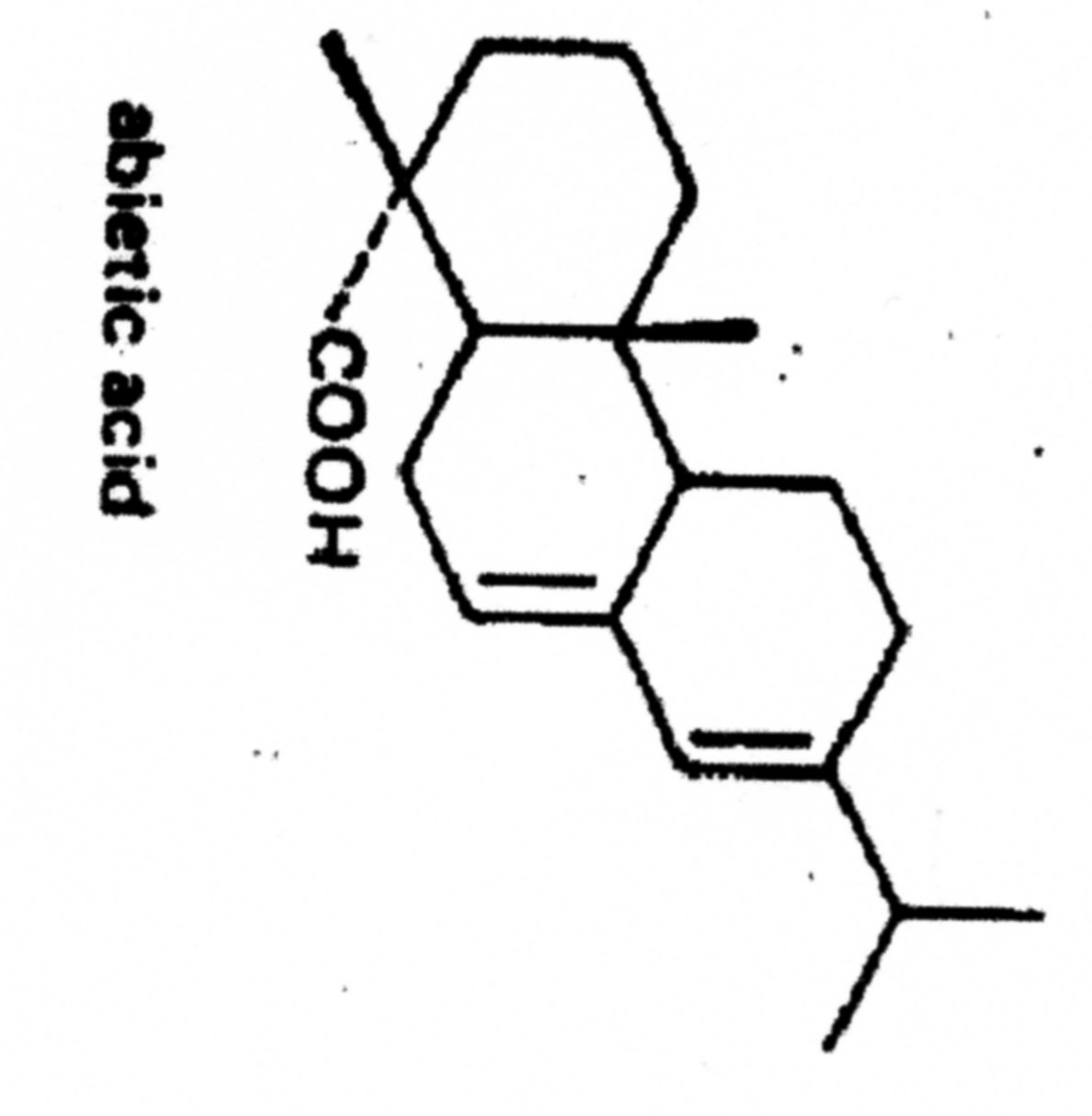 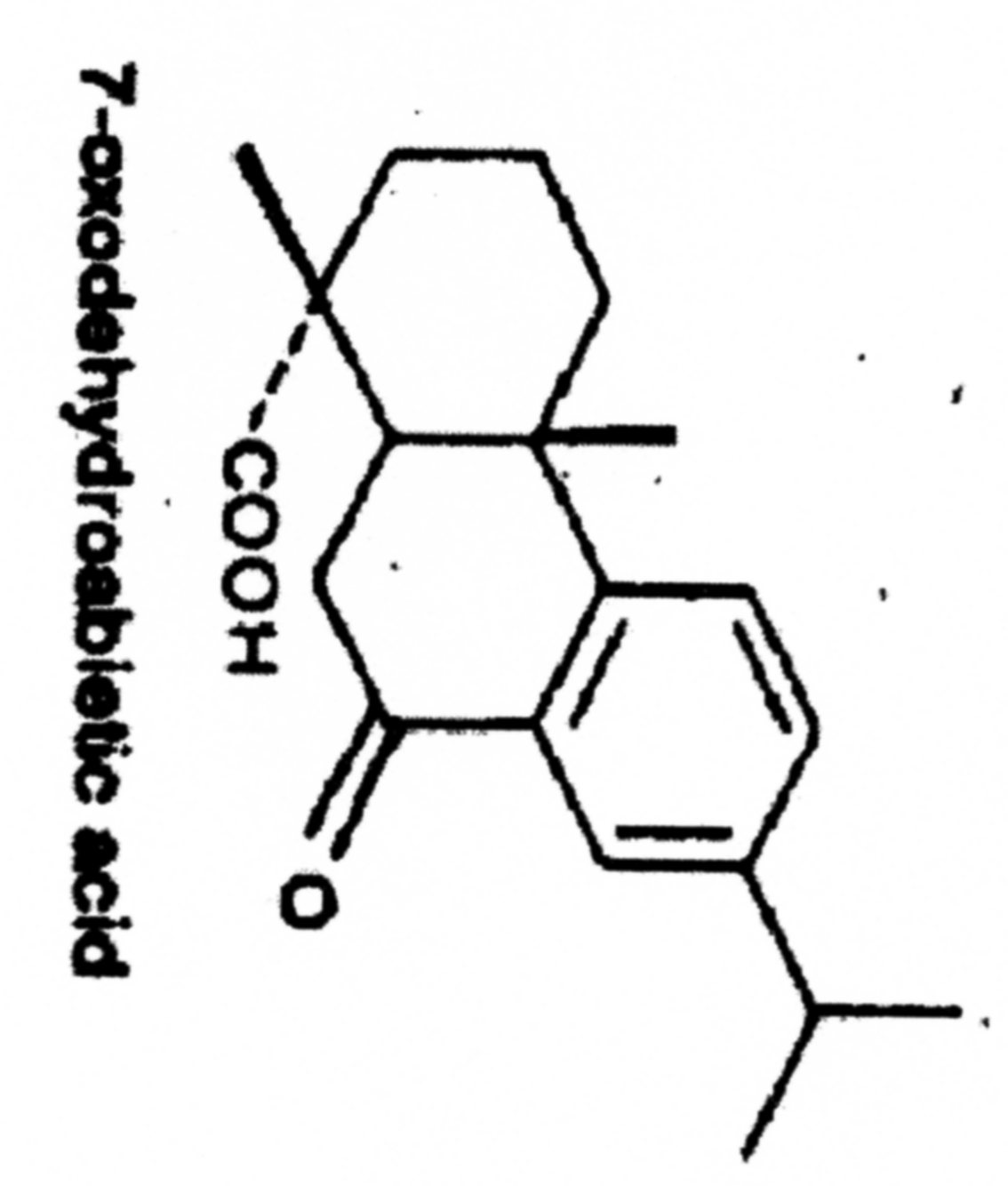 18.09.2022
PŘÍRODNÍ POLYMERY PŘF MU  2 2022
49
KALAFUNA (eng. Rosin or Colophony or Greek Pitch, Yellow Rosin))
Colophony or Greek Pitch > od starořeckého města Kolofónu, poslulého vývozem kalafuny
Další použití:
Nános na smyčce ke zvýšení tření o struny
Ve směsi s vosky k nažehlování starých obrazů na nové podkladní plátno > RENTOALÁŽ
Farmacie
Potravinářství
.............
18.09.2022
PŘÍRODNÍ POLYMERY PŘF MU  2 2022
50
KALAFUNA (eng. Rosin or Colophony or Greek Pitch)
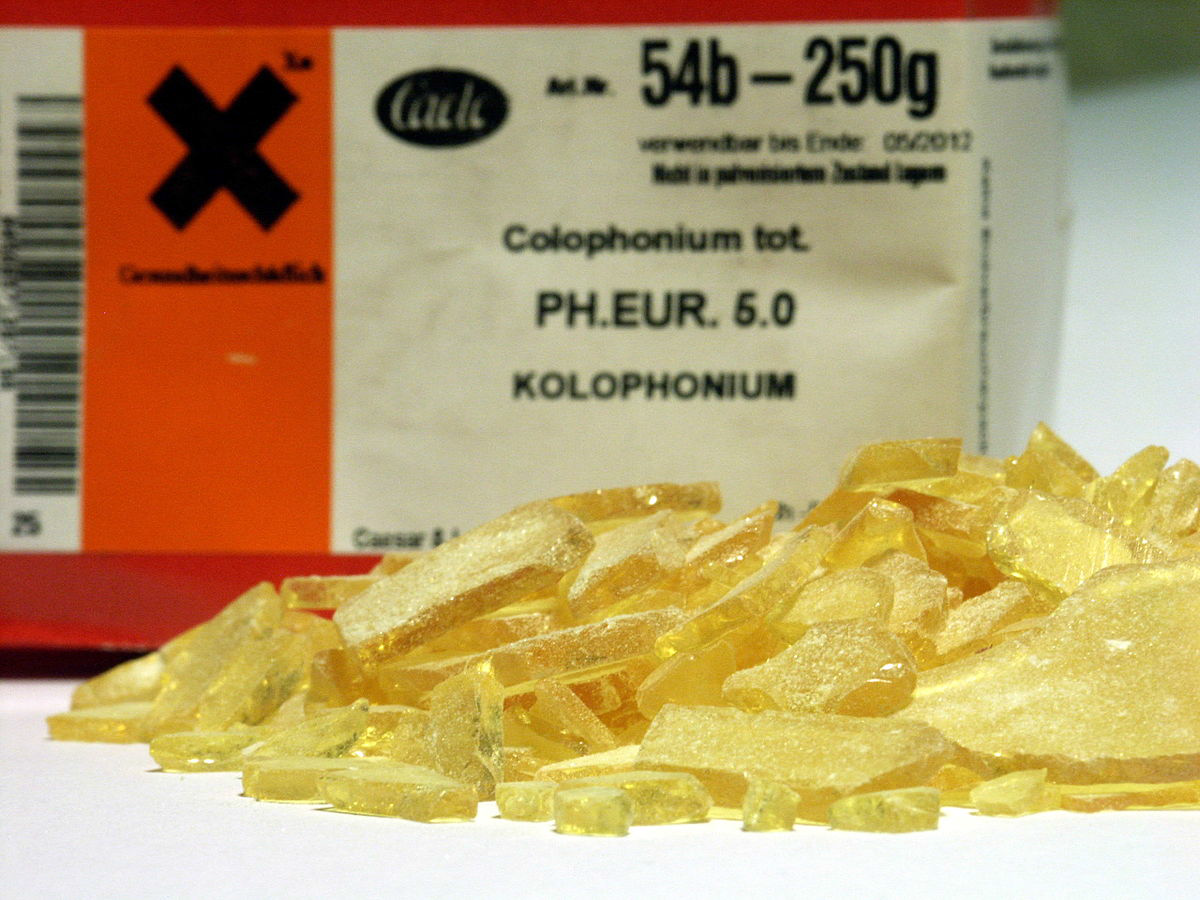 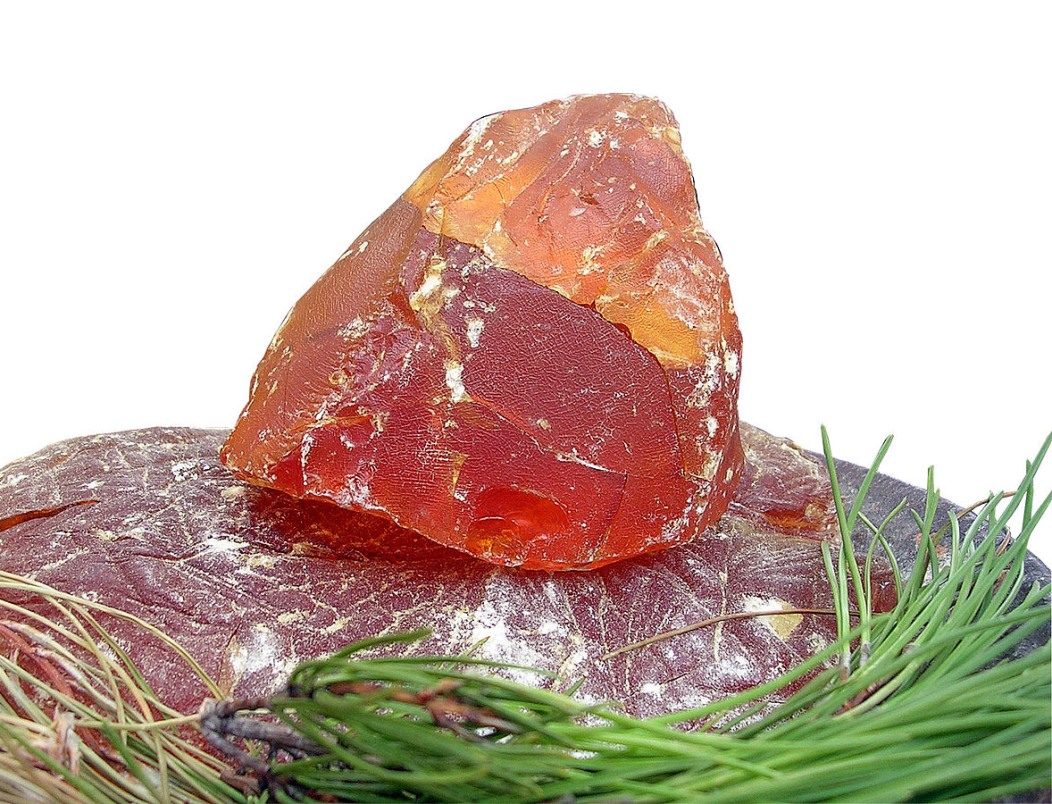 18.09.2022
PŘÍRODNÍ POLYMERY PŘF MU  2 2022
51
PŘÍKLAD silice TERPENTÝN z borovice lesní (eng. Turpentine)
Hlavní složky jsou PINENY (a, b)
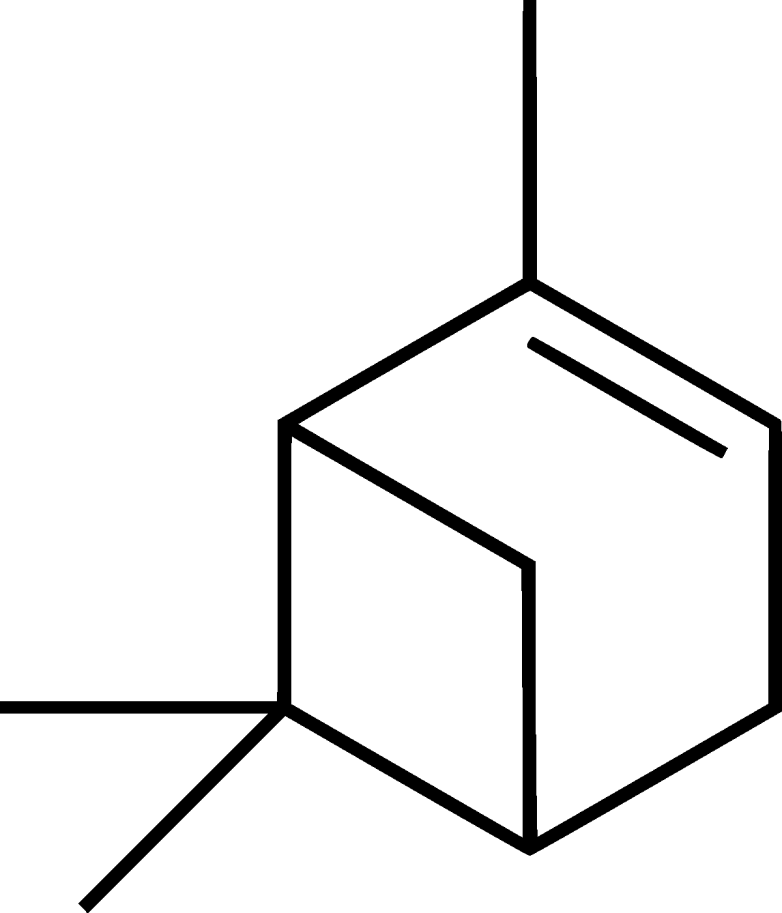 Rozpouštědlo olejových barev
 Ve směsi s včelím nebo karnaubským voskem jako leštidlo na nábytek
 Syntéza vonných látek, např. kafru
18.09.2022
PŘÍRODNÍ POLYMERY PŘF MU  2 2022
52
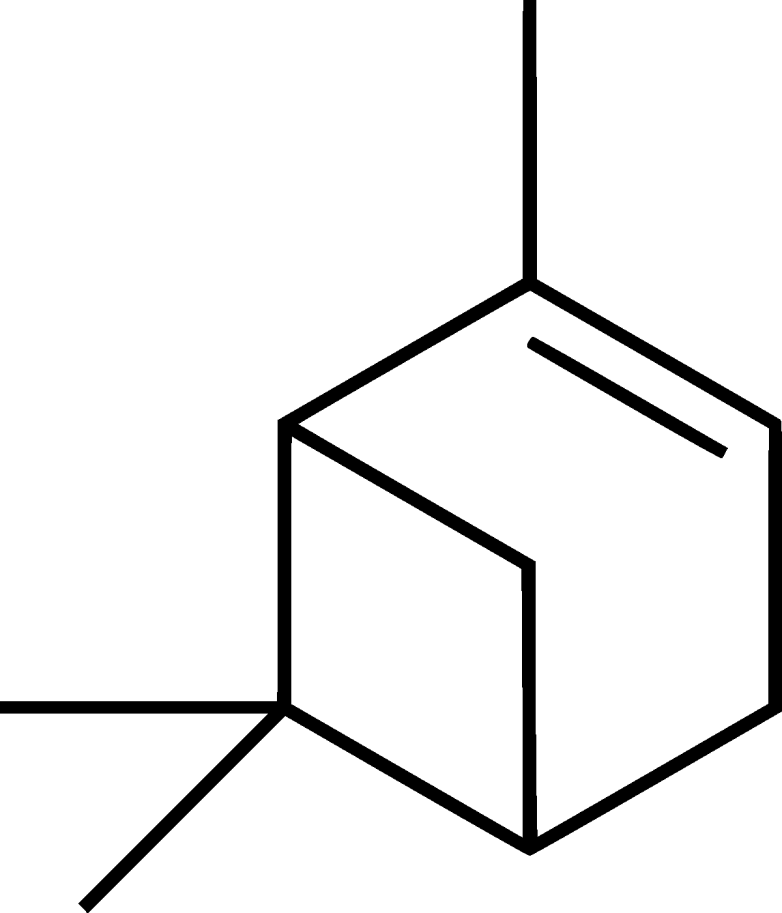 Monoterpenoid
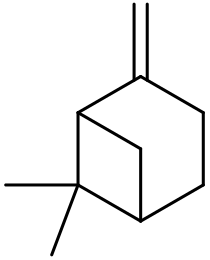 a PINEN (cca. 60 %)
b PINEN (cca. 60 %)
Stárnutím na vzduchu se terpentýn mění: barva jde od bezbarvé do tmavohnědé a viskozita se zvyšuje
18.09.2022
PŘÍRODNÍ POLYMERY PŘF MU  2 2022
53
BENÁTSKÝ TERPENTÝN (eng. Venic (Venetian) Turpentine)
Add to oil paints, mediums and varnishes for an exquisite jewel-like quality and tough, enamel-like surface. Derived from European larch trees, this resin has the CONSISTENCY OF HONEY and is offered in its pure, undiluted state. Dilute with 20% turpentine and use sparingly to a 5% maximum of the total paint mixture.
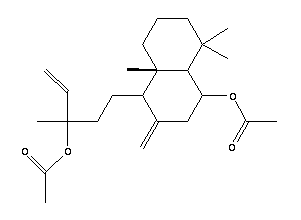 18.09.2022
PŘÍRODNÍ POLYMERY PŘF MU  2 2022
54
BENÁTSKÝ TERPENTÝN (eng. Venic (Venetian) Turpentine)
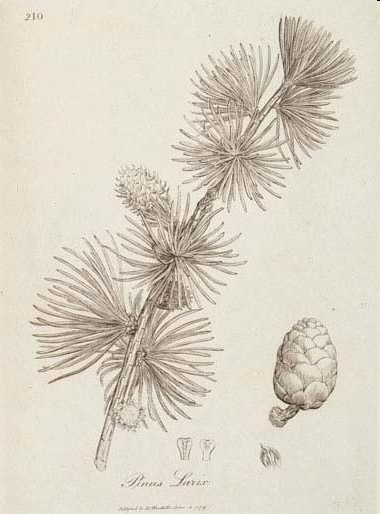 Modřín
18.09.2022
PŘÍRODNÍ POLYMERY PŘF MU  2 2022
55
Ještě pár poznámek
V chemii přírodních látek převažují triviální názvy, často mající původ v místě výskytu látky
V přírodních látkách (polymerech) jsou vždy kromě složky (složek) hlavní (hlavních) i látky doprovodné
Složení a množství látek doprovodných souvisí se zdrojem, např. různé jehličnany dávají různé pryskyřice, místem těžby suroviny, dobou odběru atd.
18.09.2022
PŘÍRODNÍ POLYMERY PŘF MU  2 2022
56
Vzhůru k dalším pryskyřicím a balzámům!
DITERPENOIDNÍ PRYSKYŘICE
18.09.2022
PŘÍRODNÍ POLYMERY PŘF MU  2 2022
57
Vzhůru k dalším pryskyřicím a balzámům!
Kanadský balzám
Získává se z kanadské jedle
Tmelení optiky, protože má vhodný index lomu
Benátský balzám
Získává se z evropského modřínu
Vytváří lesklý nežloutnoucí film
Používán v malířství (olejomalba) již v dobách Rubensových, ve směsi s ořechovým olejem a mastixem
18.09.2022
PŘÍRODNÍ POLYMERY PŘF MU  2 2022
58
Kopál (eng. Copal)
Kopál je recentní (GEOLOGICKY SOUČASNÉ) nebo subfosilní tvrdá pryskyřice některých
jehličnanů, zejména z rodu Copaifera, ve středoamerických kulturách
užívaná jako kadidlo a dříve také k výrobě laků. Kopál má medovou
nebo jantarovou barvu a rozpouští se v éteru, v acetonu a v alkoholu.
Dodnes se používá při restaurování obrazů a jako přísada do
houslařských laků, protože dává tvrdý a lesklý povrch.
Protože alkohol (ETANOL) je běžné a levné rozpouštědlo, byly tzv. KOPÁLOVÉ LAKY hojně využívány.
18.09.2022
PŘÍRODNÍ POLYMERY PŘF MU  2 2022
59
Sandarak (eng.Sandarac)
Získává se z jehličnanu rostoucího v severní Africe

Ochranné nátěry na obrazy a starožitnosti

SOUČÁST OLEJOVÝCH LAKŮ,  rozpouští se v terpentýnu, aromátech a amylalkoholu.
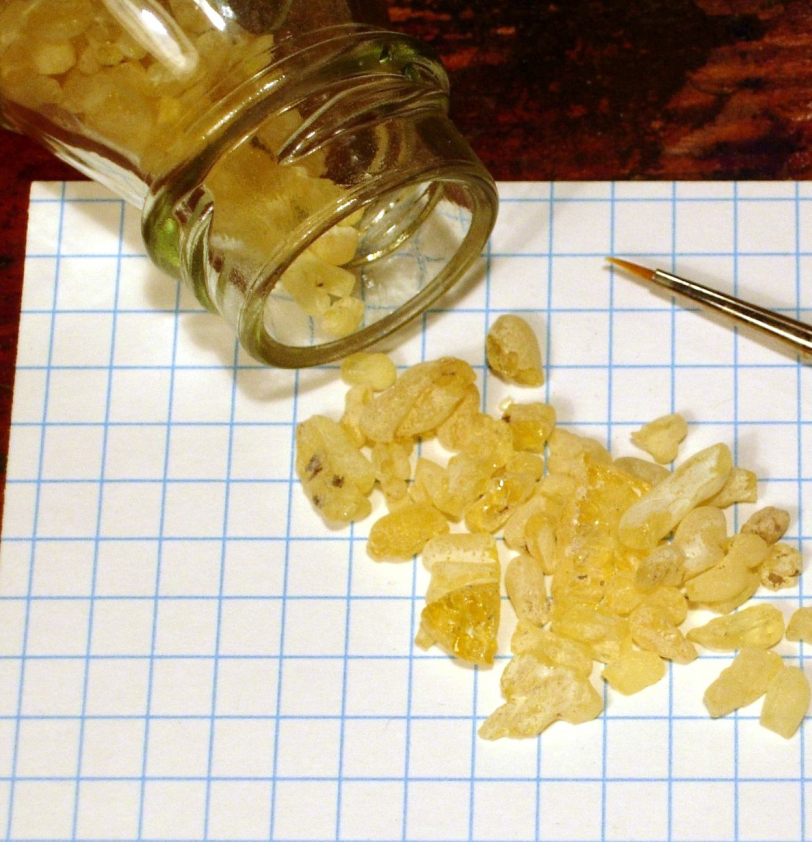 18.09.2022
PŘÍRODNÍ POLYMERY PŘF MU  2 2022
60
Vzhůru k dalším pryskyřicím a balzámům!
TRITERPENOIDNÍ PRYSKYŘICE
18.09.2022
PŘÍRODNÍ POLYMERY PŘF MU  2 2022
61
Mastix či Masticha (eng.Mastic)
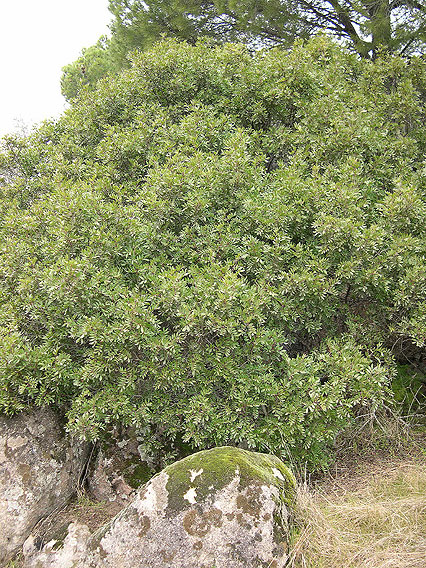 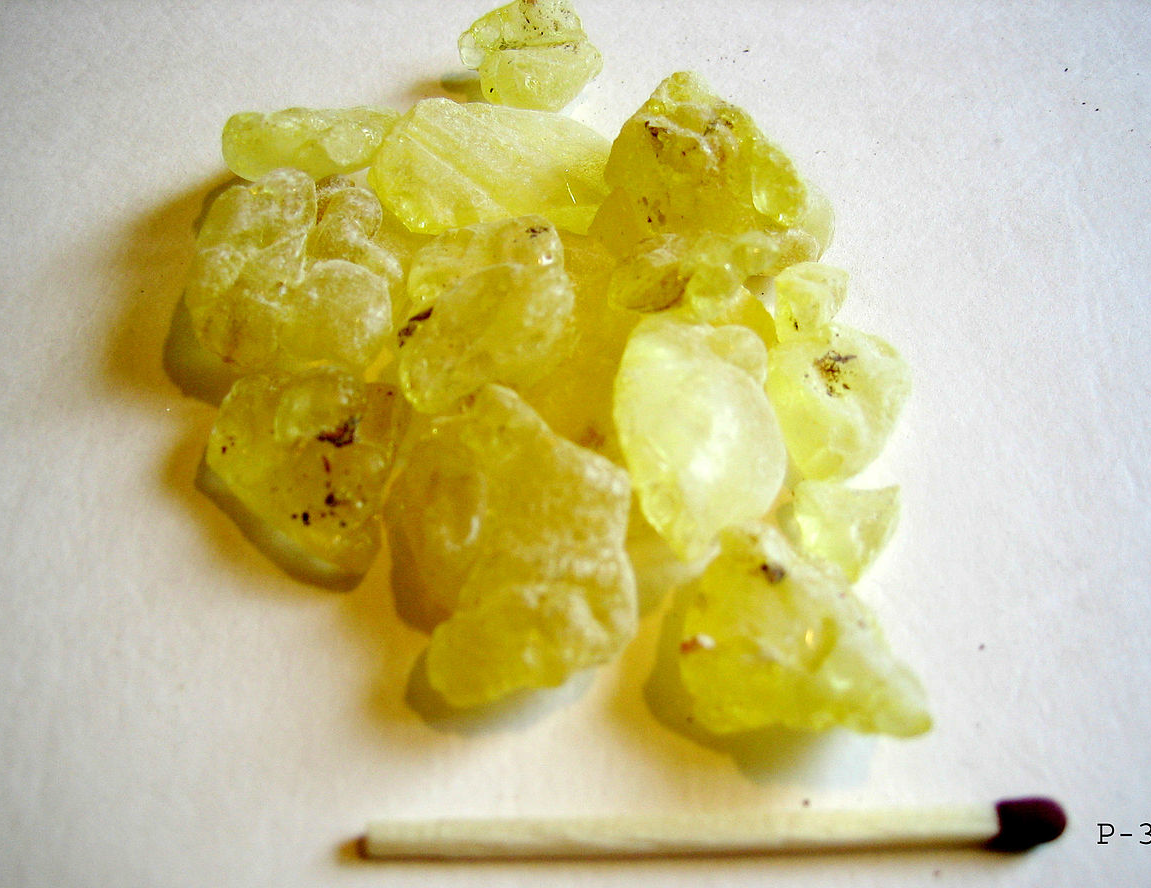 Masticha nebo Mastix je pryskyřice, která se získává z keře řečíku
lentišku (Pistacia lentiscus) na řeckém ostrově Chios.
18.09.2022
PŘÍRODNÍ POLYMERY PŘF MU  2 2022
62
Mastix či Masticha (eng.Mastic)
Masticha byla v mnoha směrech využívána již ve starověku, zejména pro vonný dech a bělící účinky na zuby. V současnosti má masticha široké využití v potravinářském průmyslu, v lékařství a kosmetice. Používá se při přípravě mastí na ekzémy, popáleniny, omrzliny. Je vynikající pro ústní hygienu, působí antisepticky a vede k redukci zubního plaku. Při dlouhodobém užívání zabíjí bakterii Helicobacter pylori, která způsobuje peptické vředy, gastritidu a duodentidu (zánět dvanáctníku).
V potravinářství se Masticha používá k ochucení masa, mořských
plodů, jako přísada do koláčů a cukrovinek. Populárními produkty z
mastichy nebo s přísadou mastichy jsou žvýkačky, olej, voda, likéry,
mýdla, zubní pasty.
SOUČÁST OLEJOVÝCH LAKŮ,  rozpouští se v terpentýnu, aromátech a amylalkoholu i etanolu.
18.09.2022
PŘÍRODNÍ POLYMERY PŘF MU  2 2022
63
Damara (eng. Dammar gum)
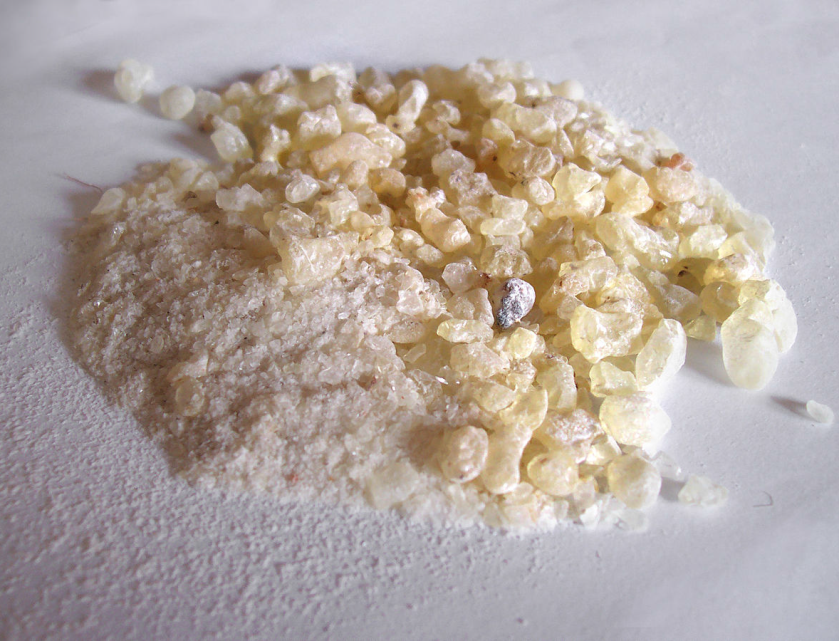 Získává se z LISTNATÝCH STROMŮ
 Nízké jodové číslo > málo žloutne, nepolymeruje
 Rozpustná v alkoholech i ketonech a esterech
 Rozpustná v terpentýnu
 Směsi s voskem > RENTOALÁŽ
 SOUČÁST OLEJOVÝCH BAREV > VYŠŠÍ  LESK
18.09.2022
PŘÍRODNÍ POLYMERY PŘF MU  2 2022
64
Ještě další zajímavé OLEJEKEŠU OLEJ (eng. Cashew Oil)
Carnadol
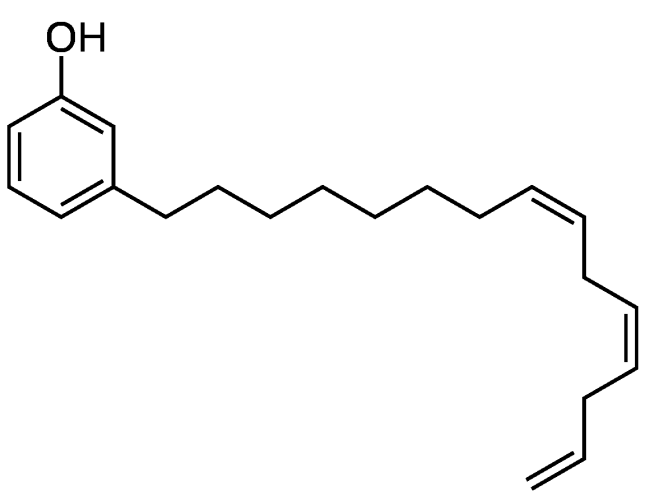 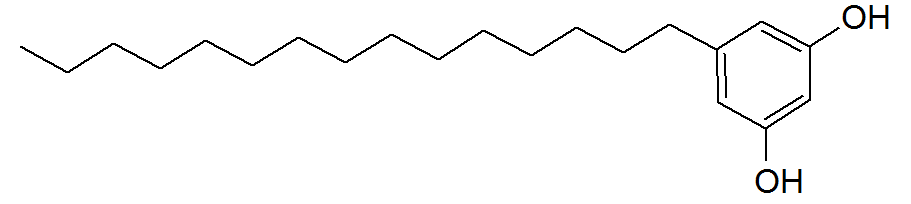 Anacardic acid
Adipostatin A
18.09.2022
PŘÍRODNÍ POLYMERY PŘF MU  2 2022
65
Já a KEŠU OLEJ (eng. Cashew Oil)
Pracoval jsem na projektu „FENOLFORMALDEHYDOVÉ PRYSKYŘICE“, neboli na  „bakelitu“.
Speciální pryskyřice na spojky do tanků se tyto modifikují KEŠU OLEJEM.  
Přišla hrozná zpráva ze ZTS Martin, že spojky tanků nemají trvanlivost! VYŘEŠIT A TO OKAMŽITĚ!
Mě chodily vzorky KEŠU OLEJE z Brazílie, Bornea atd. a já je analyzoval pomocí GPC. NEZJISTIL JSEM NIC. 
Problém vymizel sám od sebe.
MOJE HYPOTÉZA:
Zapomněli to tam přidat, což samozřejmě nikdo nepřiznal.
18.09.2022
66
PŘÍRODNÍ POLYMERY PŘF MU  2 2022
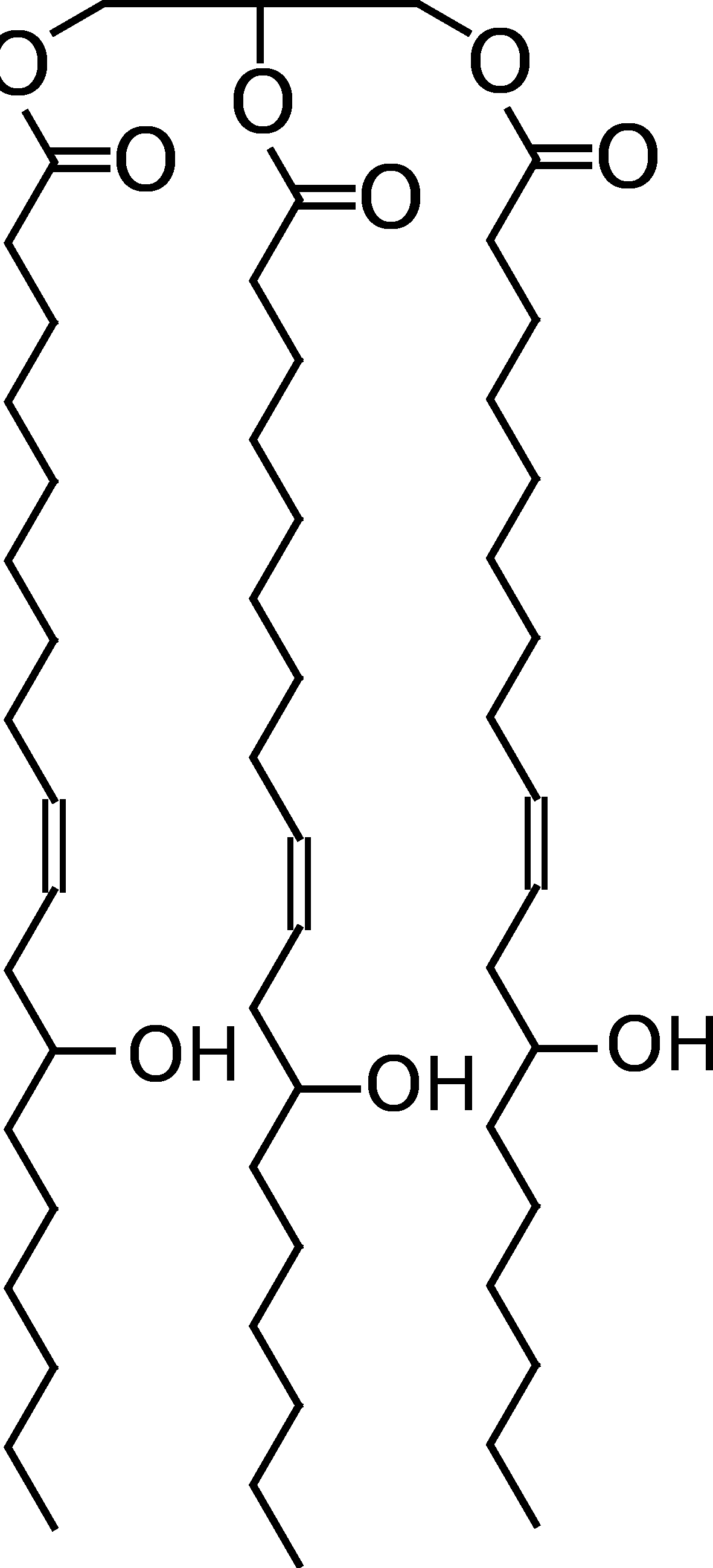 Ještě další zajímavé OLEJERICINOVÝ OLEJ (eng. Castor Oil)
Používal se jako mazivo do benzínu dvoudobých motocyklových motorů > charakteristická vůně výfukových plynů
Velkou výhodou tohoto oleje jsou reakční místa v podobě –OH skupin
18.09.2022
PŘÍRODNÍ POLYMERY PŘF MU  2 2022
67
RICINOVNÍK – Skočec obecný slovensky NEVÍM
Oproti např. PLA má tyto výhody:
 není využitelný pro výživu lidí či zvířat,
 jed je jen v slupkách semen, ale to je asi hlavní problém využívání
 je to keř a ne bylina
 roste na půdách zemědělsky nevyužitelných
18.09.2022
PŘÍRODNÍ POLYMERY PŘF MU  2 2022
68
RICINOVÝ OLEJ & spojitost přírodních a syntetických polymerů
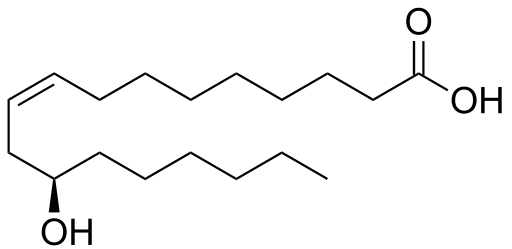 Kyselina ricinolejová
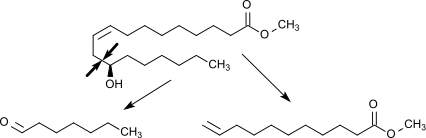 Štěpení na kyselinu UNDEKANOVOU
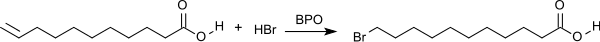 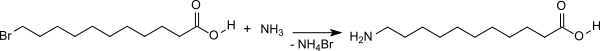 11-AMINOUNDEKANOVÁ KYSELINA > POLYAMID 11
PŘÍRODNÍ POLYMERY PŘF MU  2 2022
18.09.2022
69
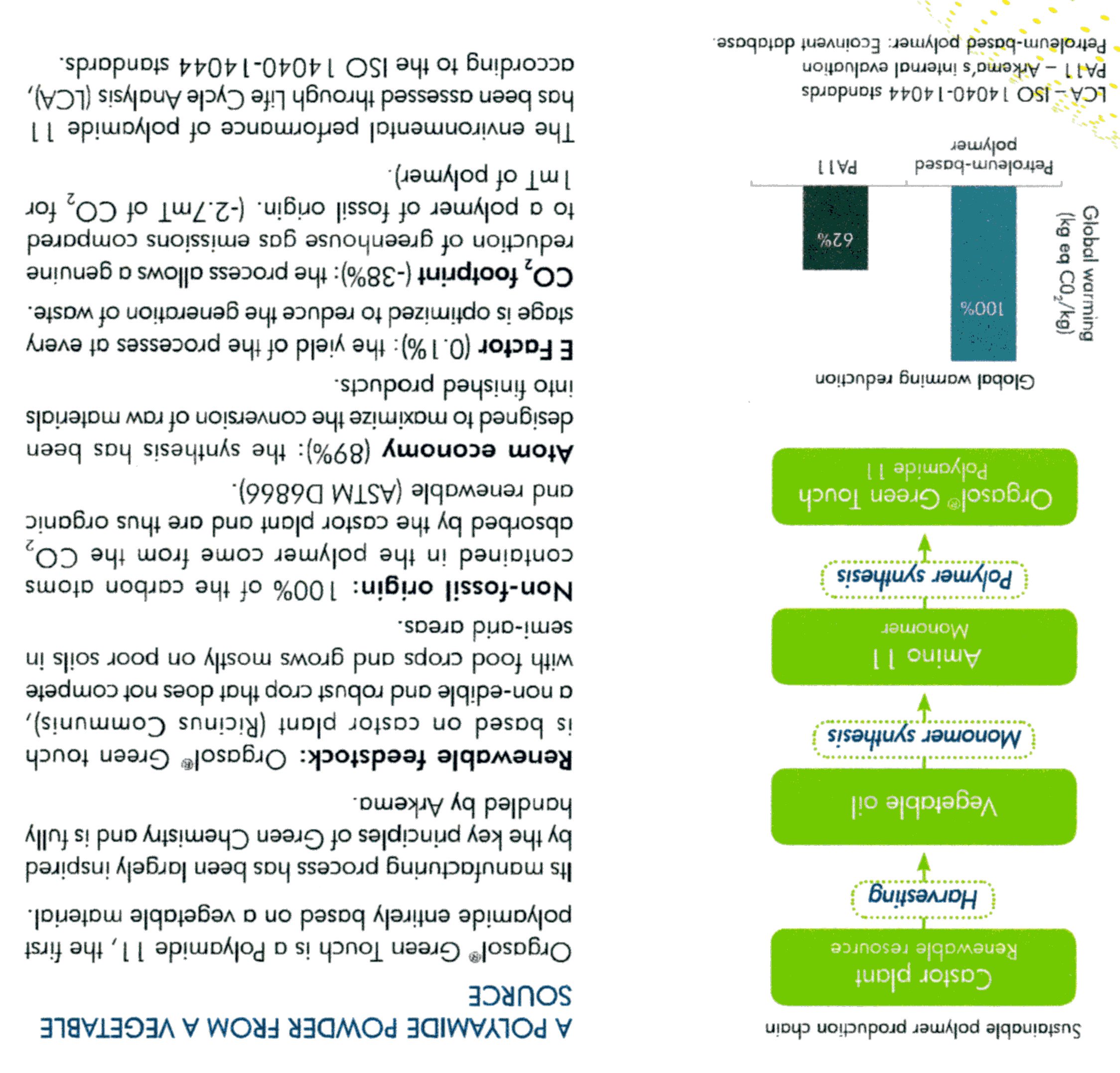 Použití v kosmetice
18.09.2022
PŘÍRODNÍ POLYMERY PŘF MU  2 2022
70
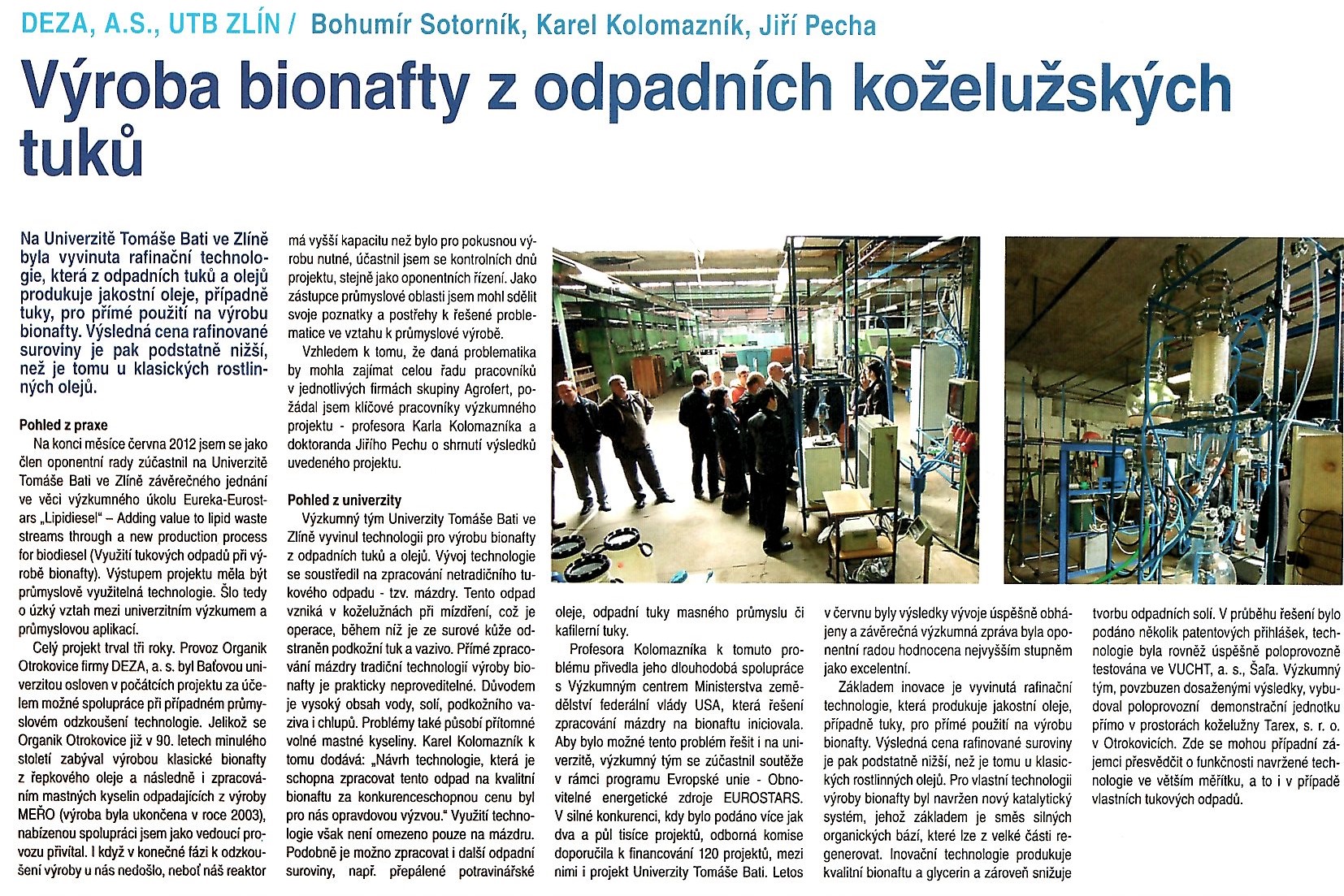 18.09.2022
PŘÍRODNÍ POLYMERY PŘF MU  2 2022
71